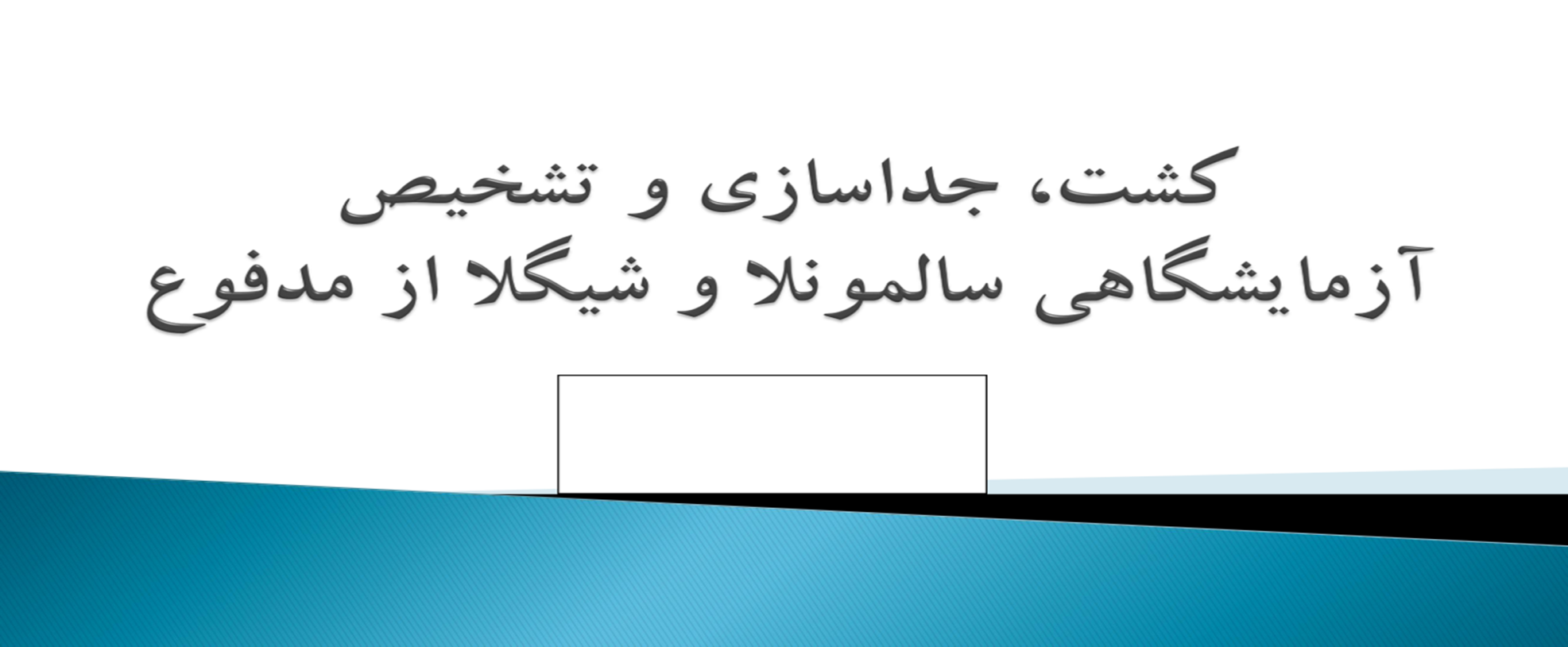 معاونت بهداشتی دانشگاه علوم پزشکی 
امور آزمایشگاهها 
کارگاه آموزشی تضمین کیفیت در آزمایشگاه میکرب شناسی 97/5/1
جدیدیان
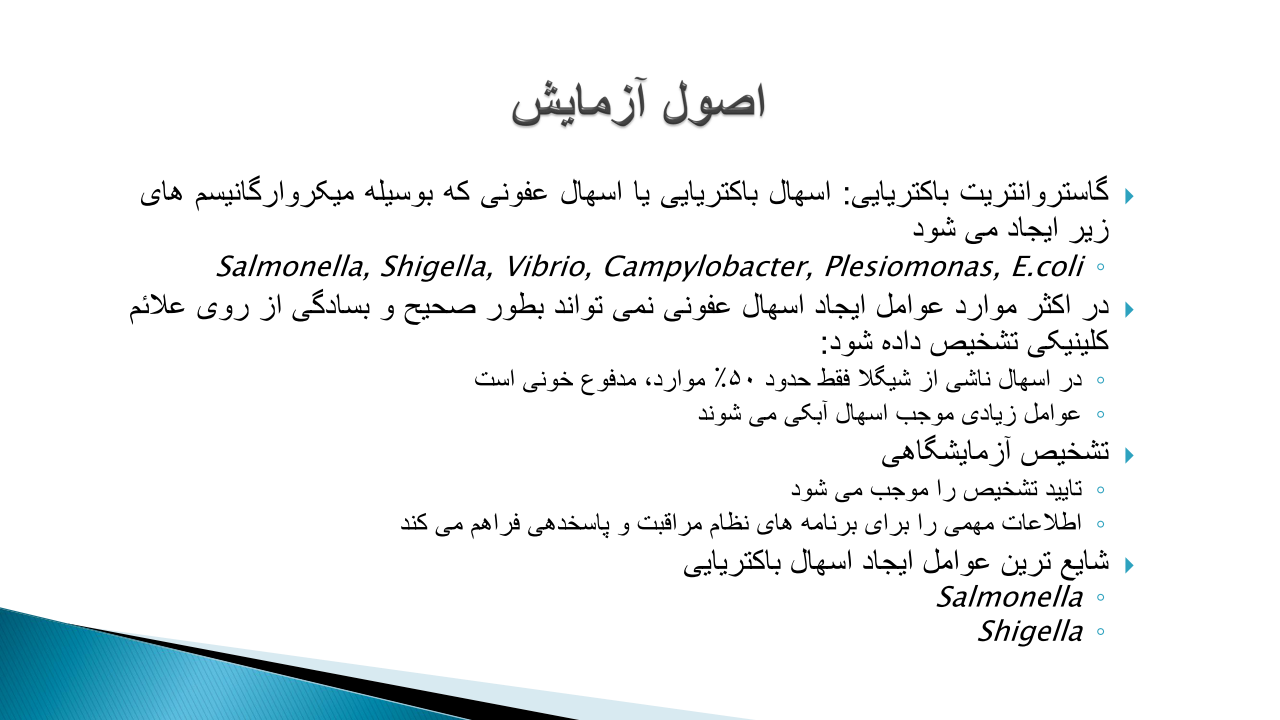 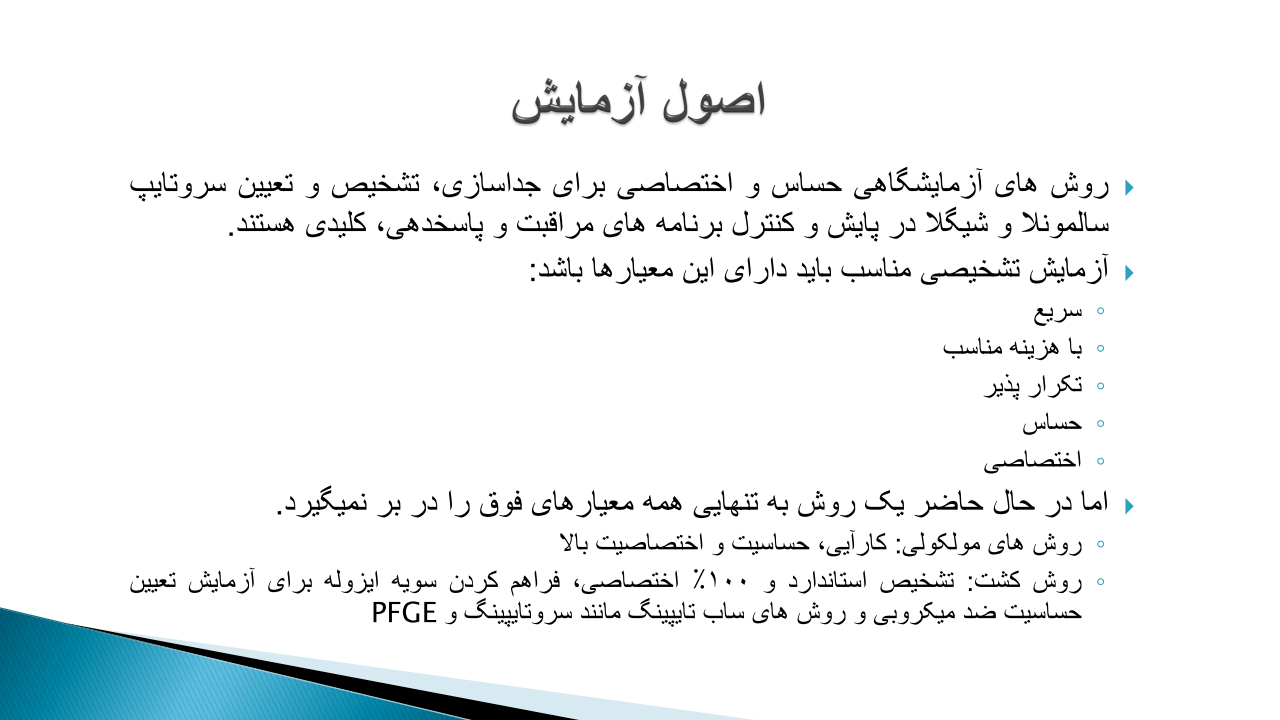 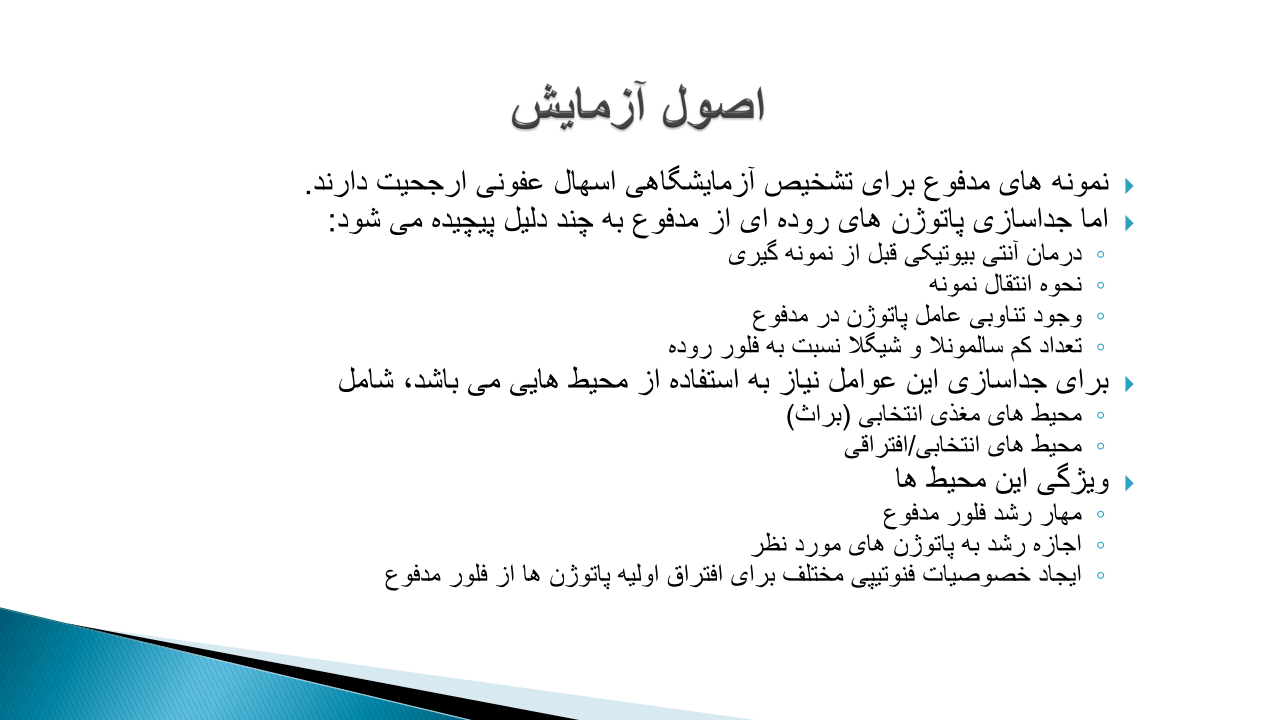 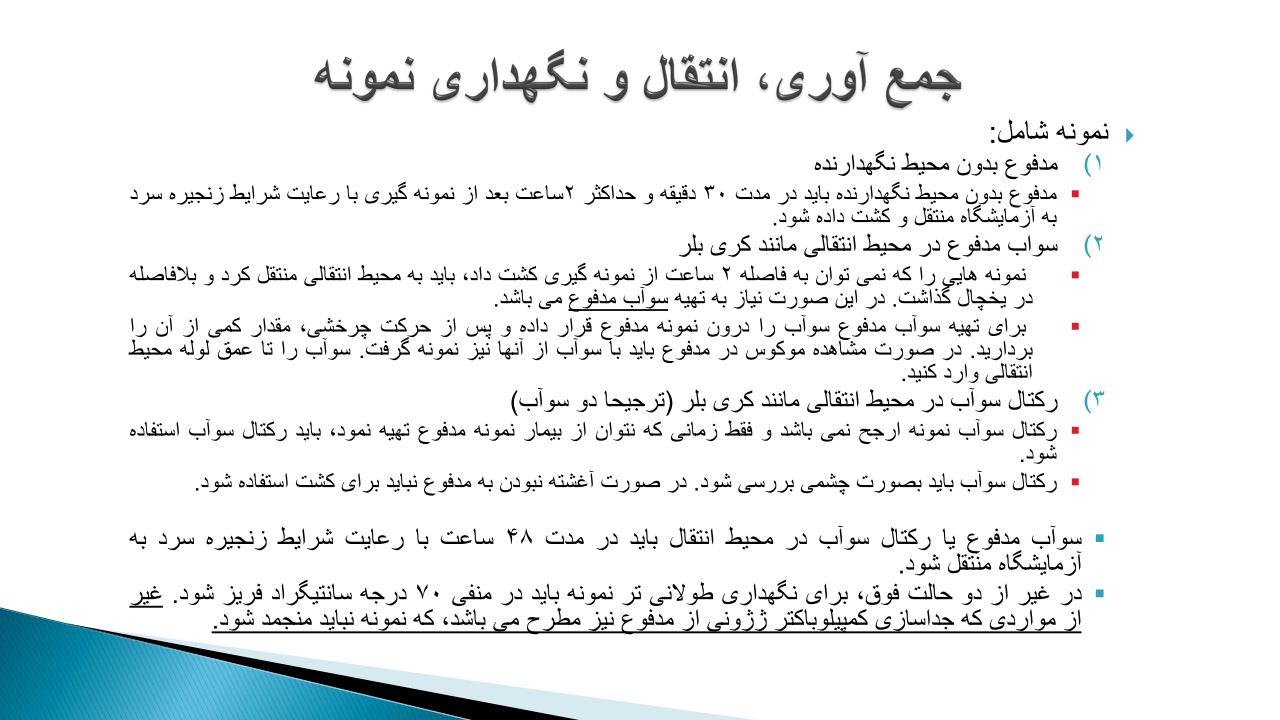 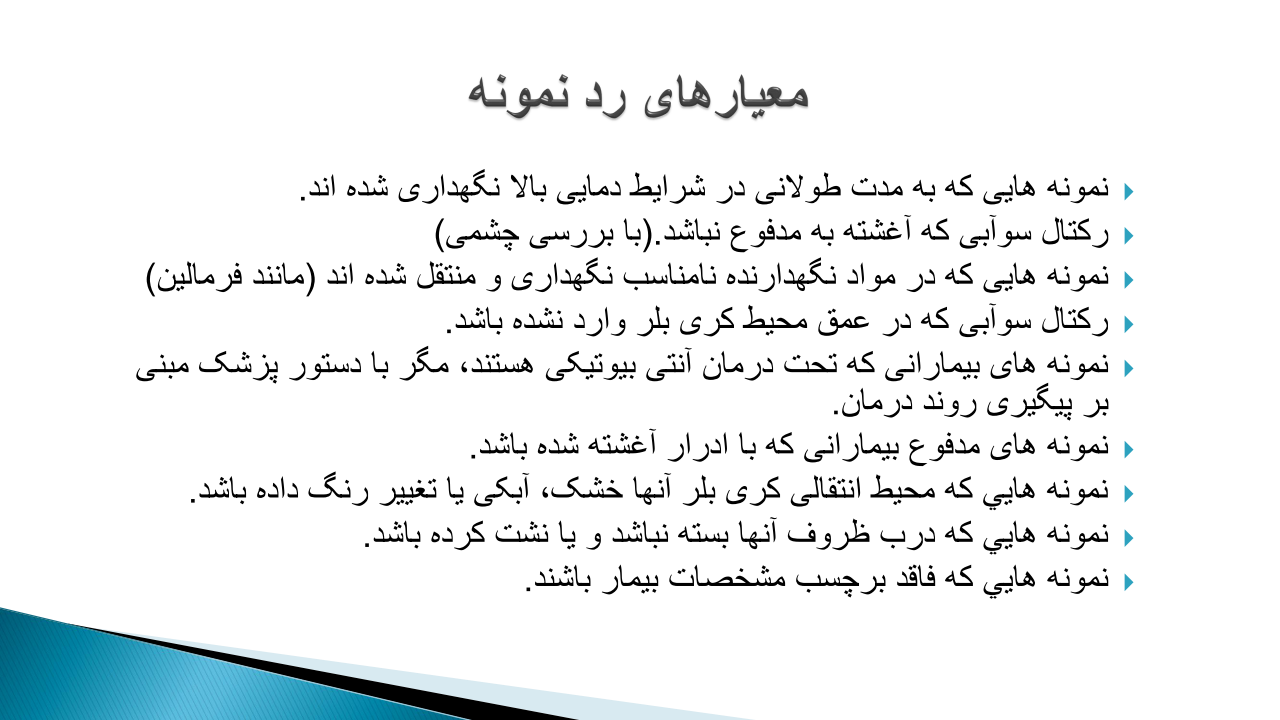 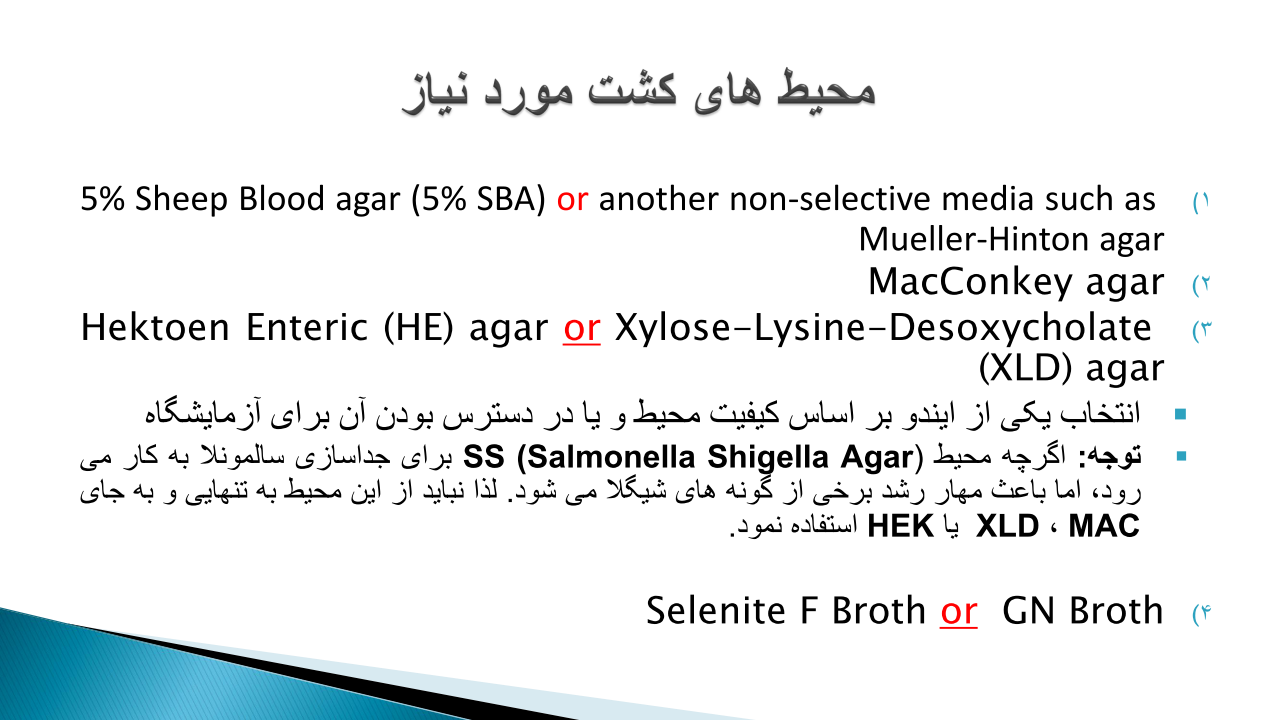 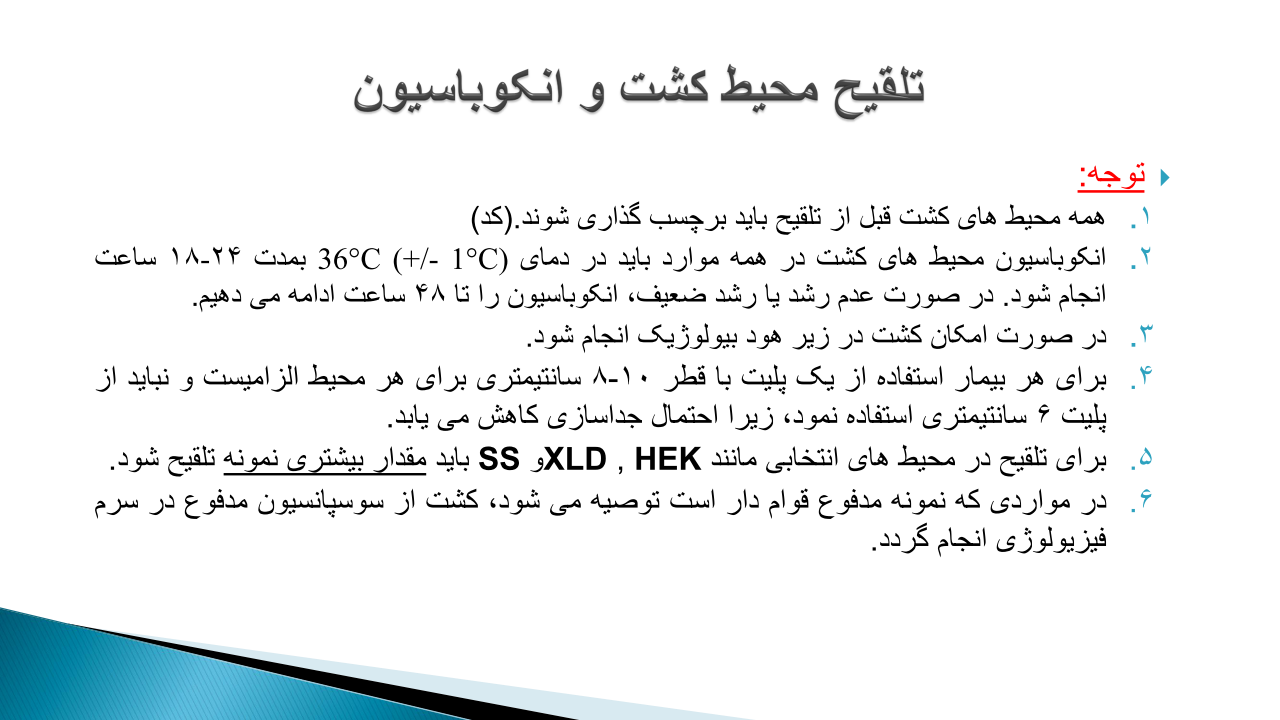 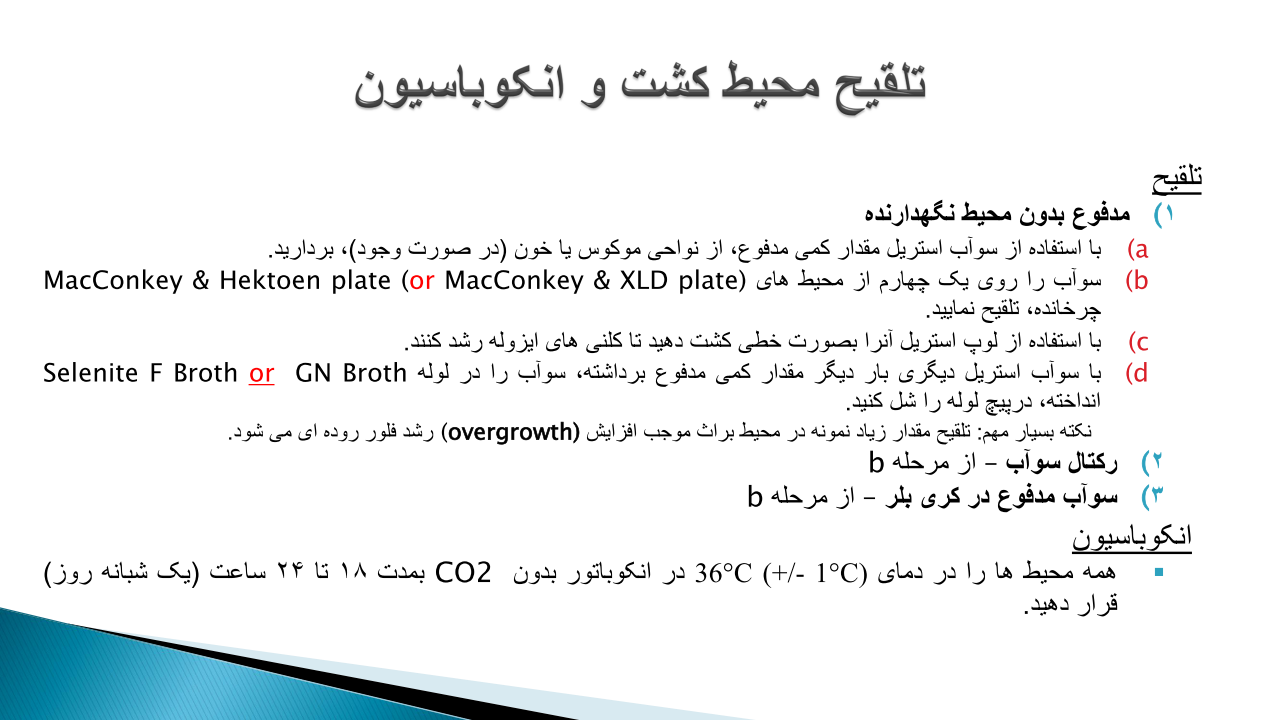 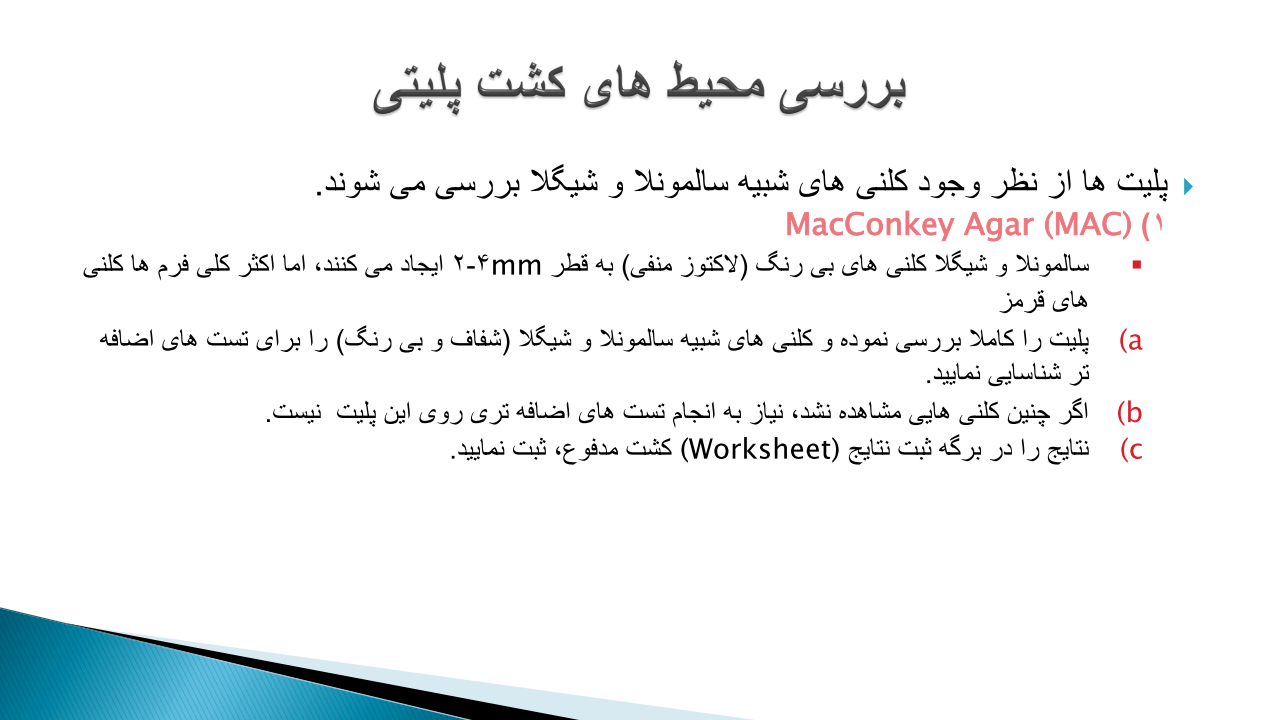 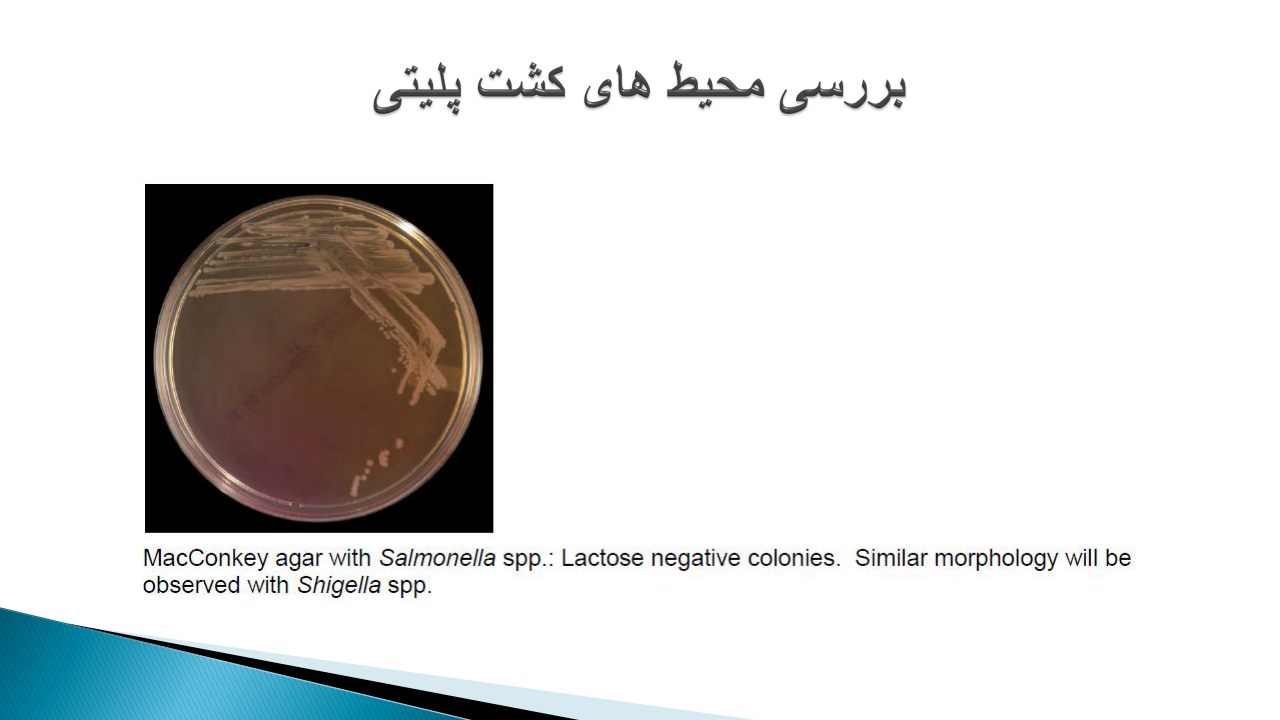 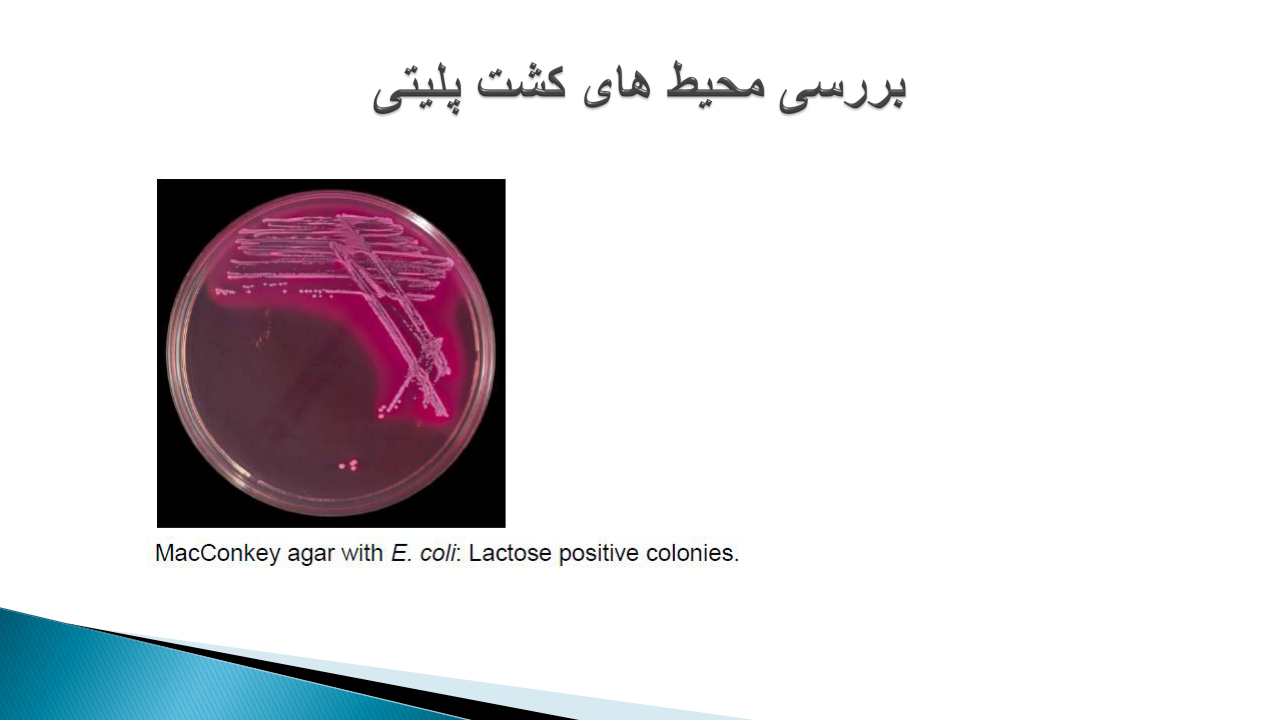 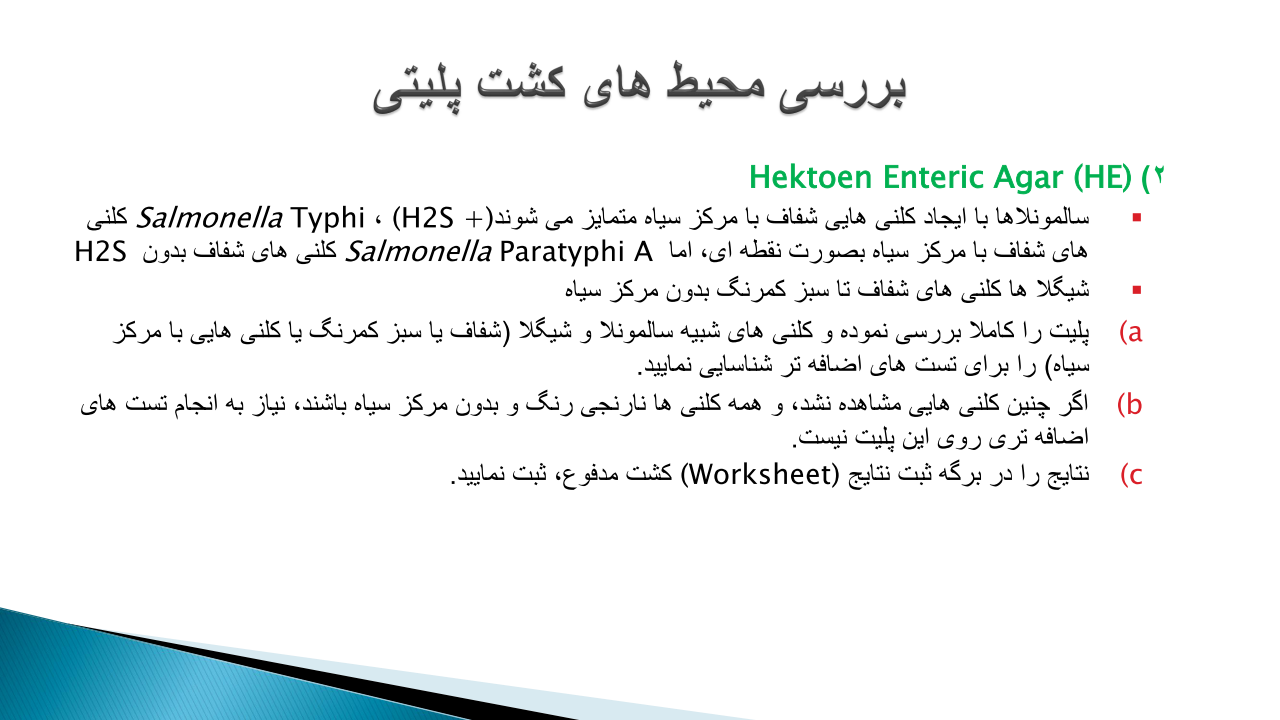 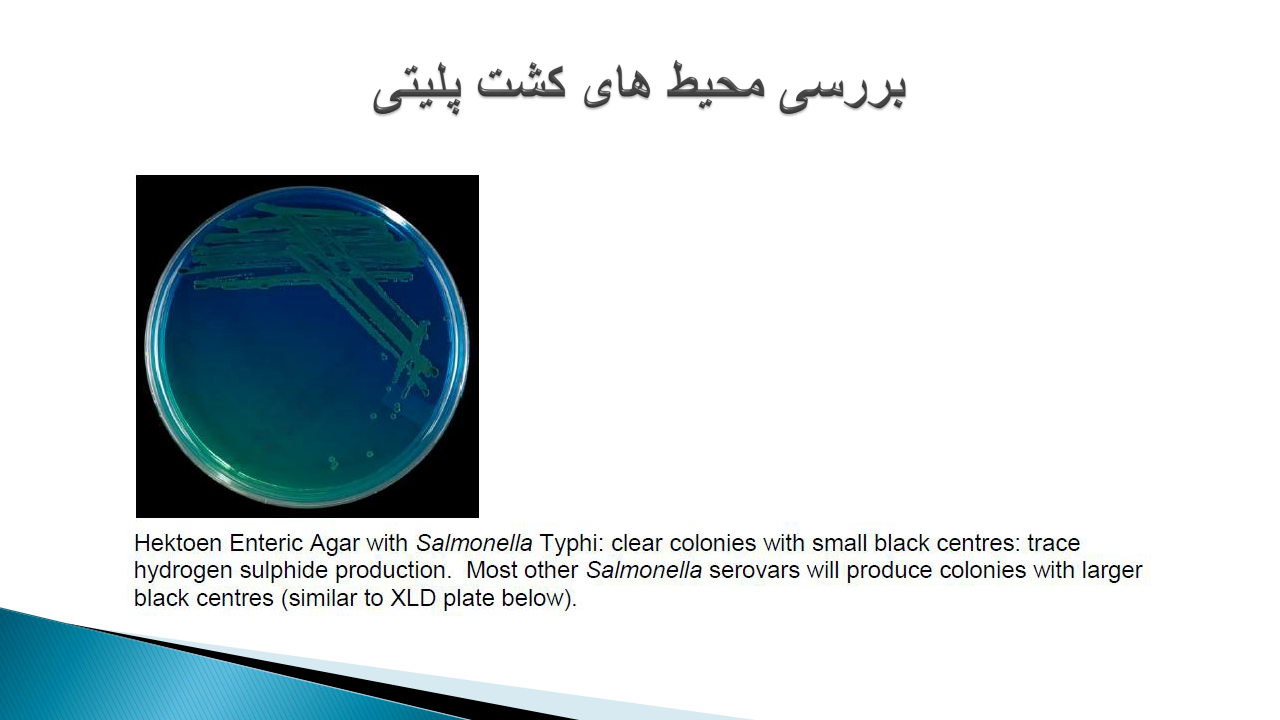 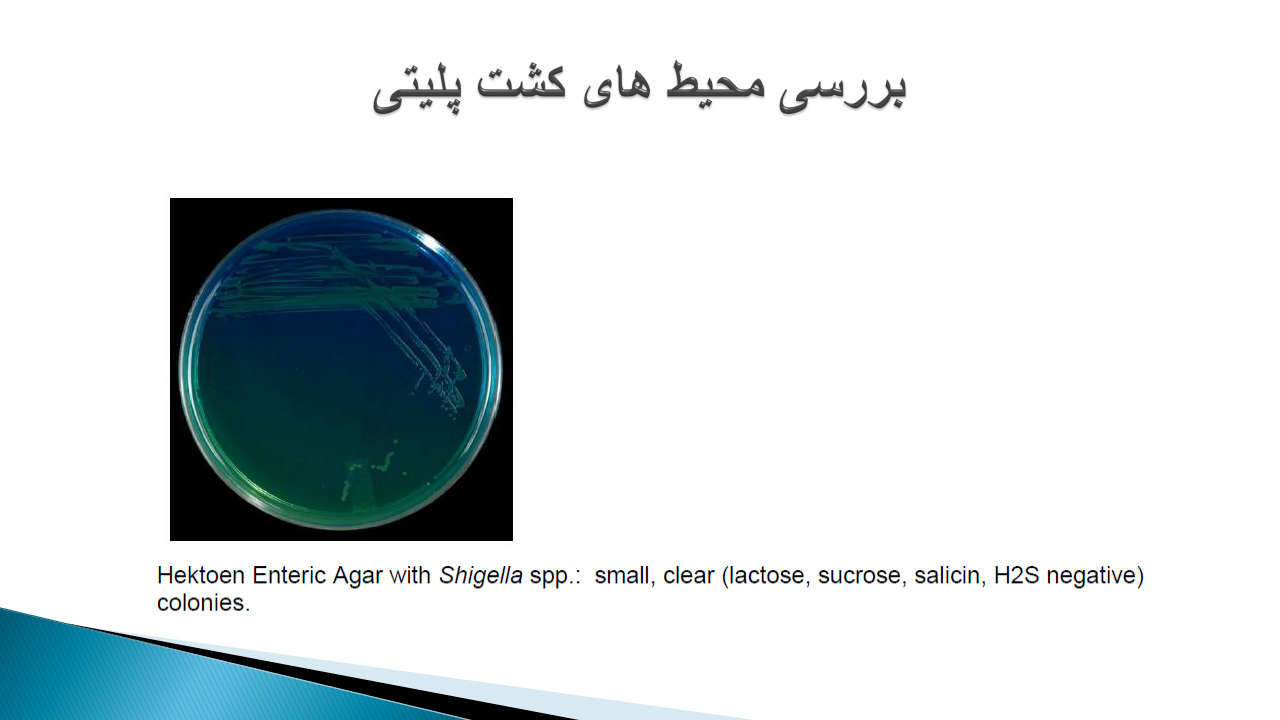 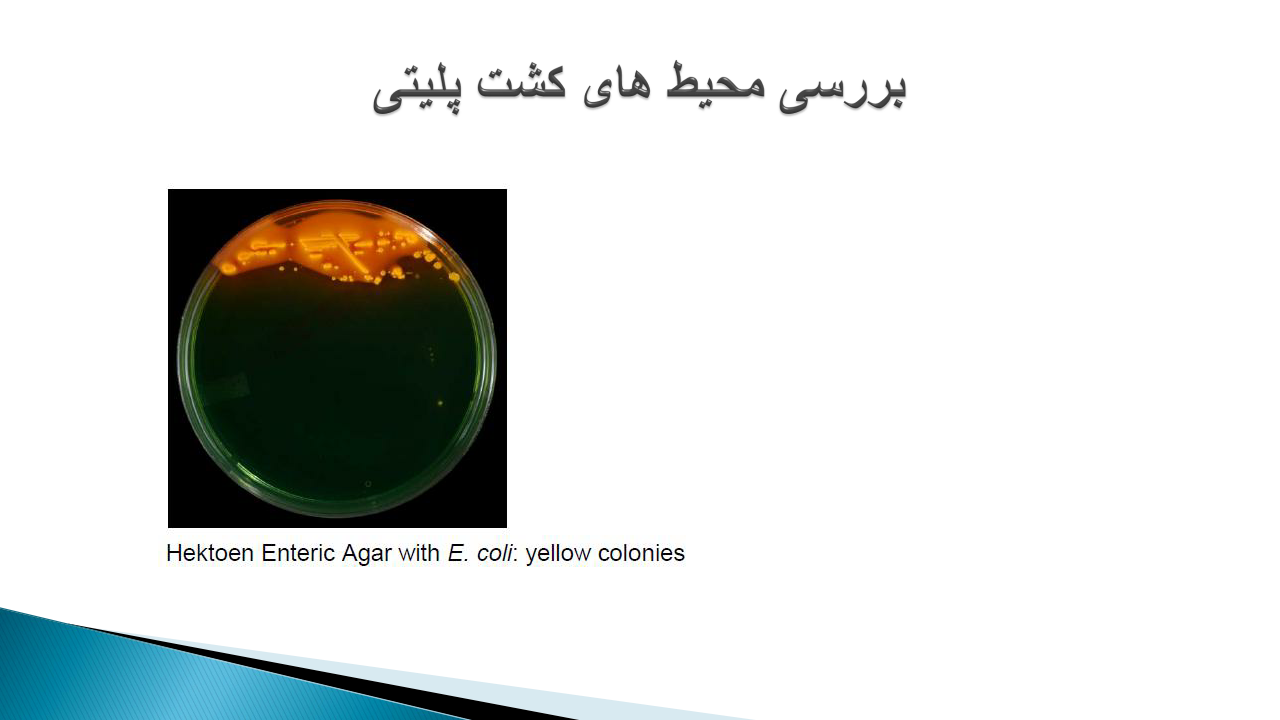 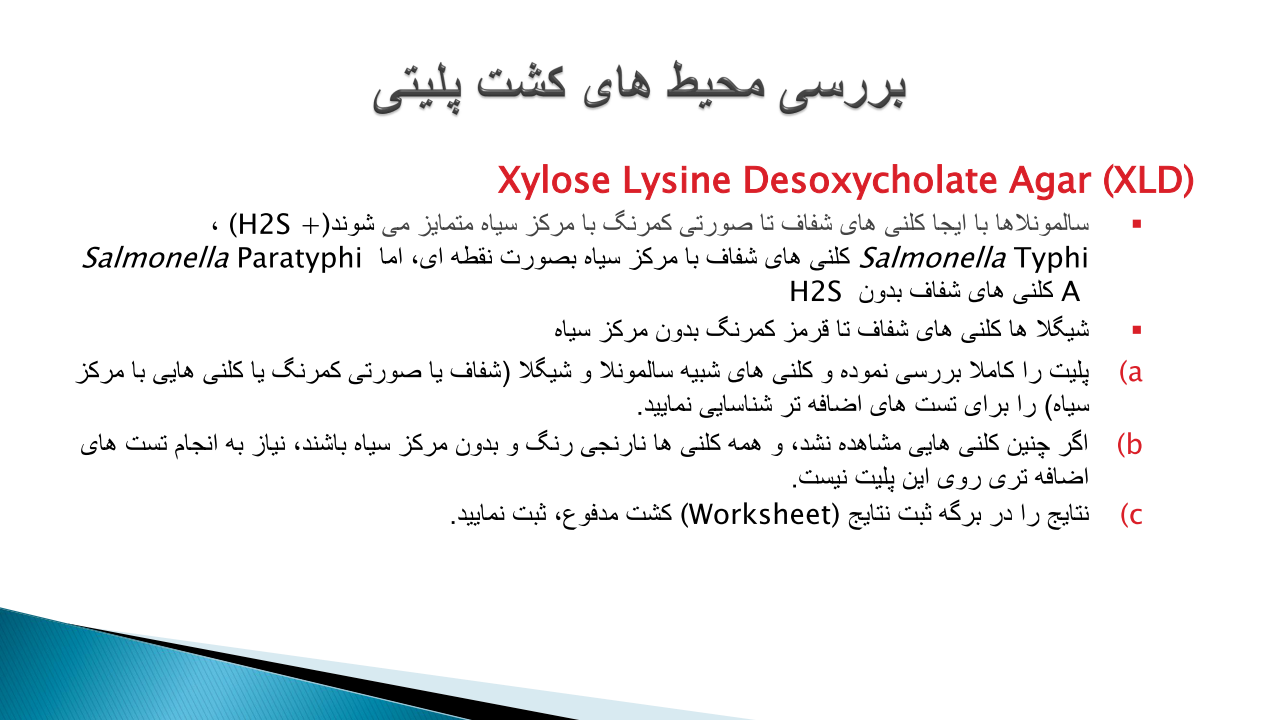 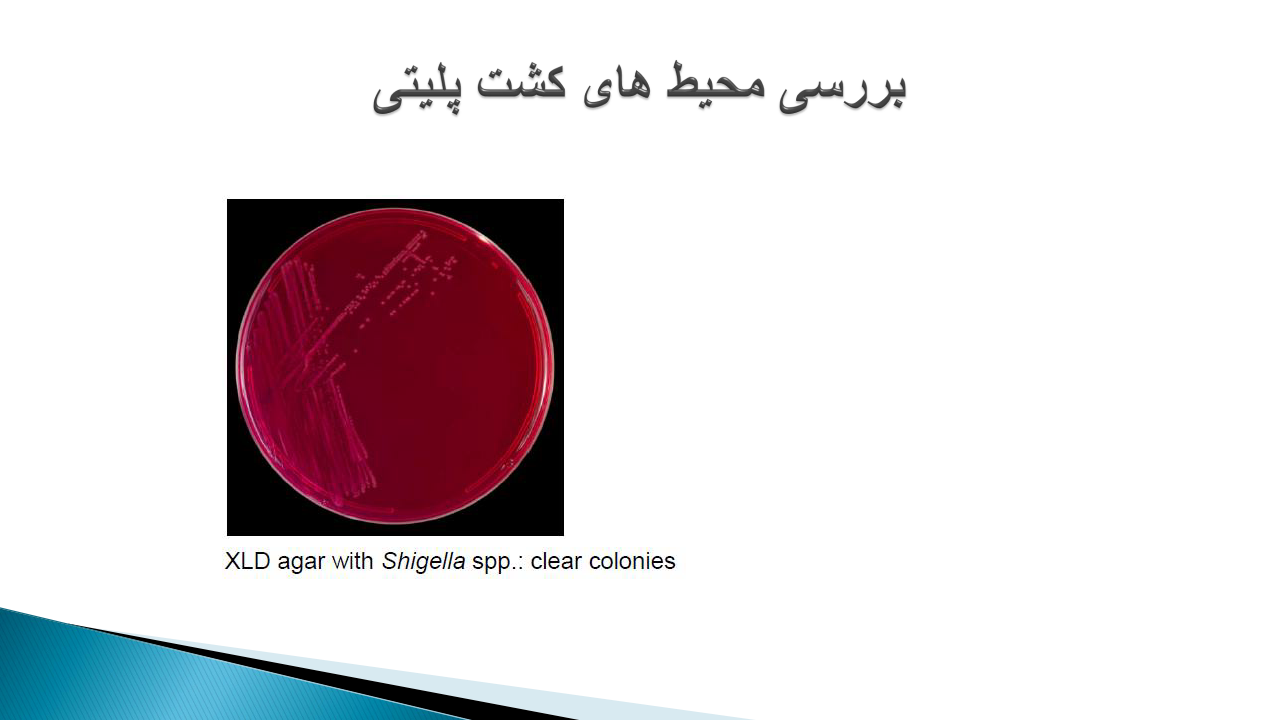 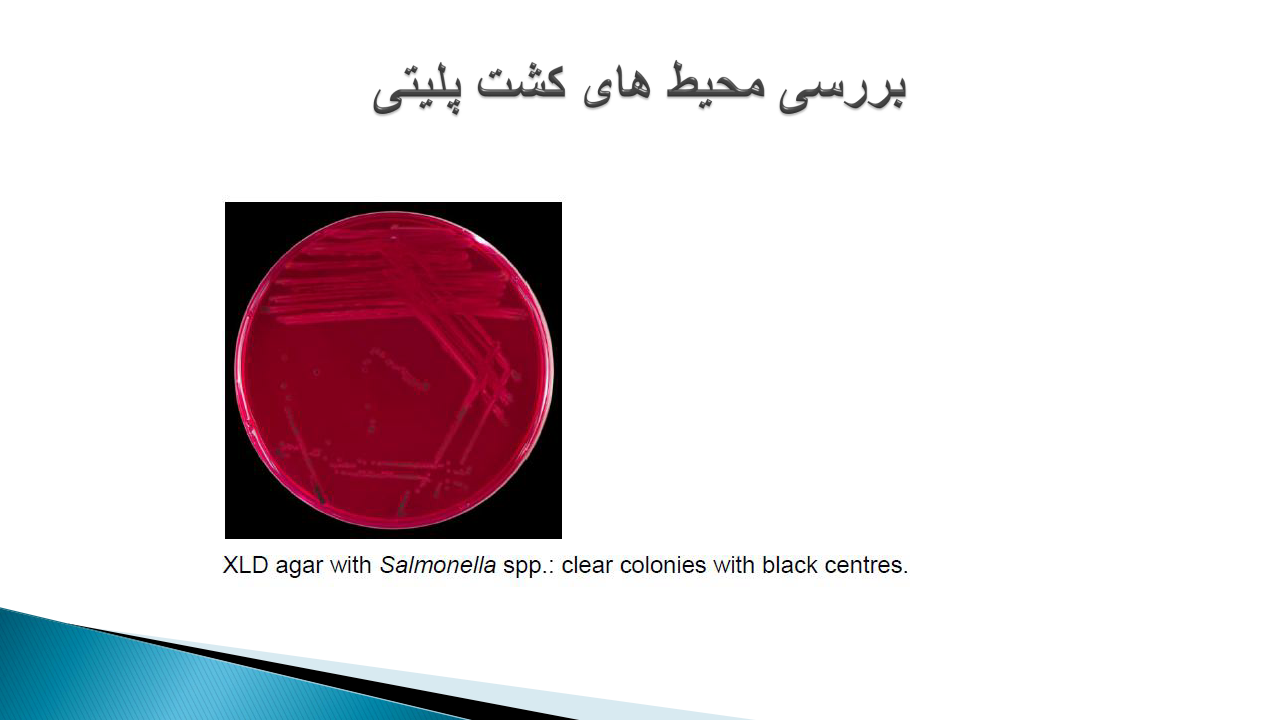 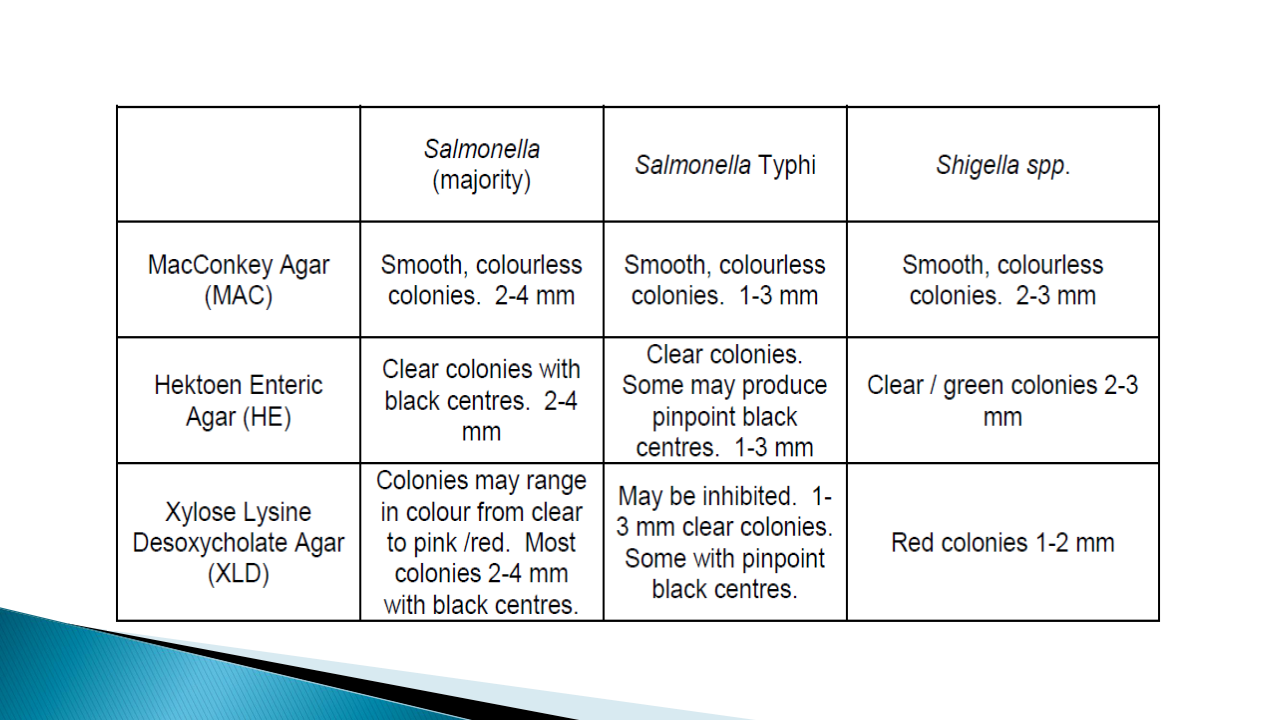 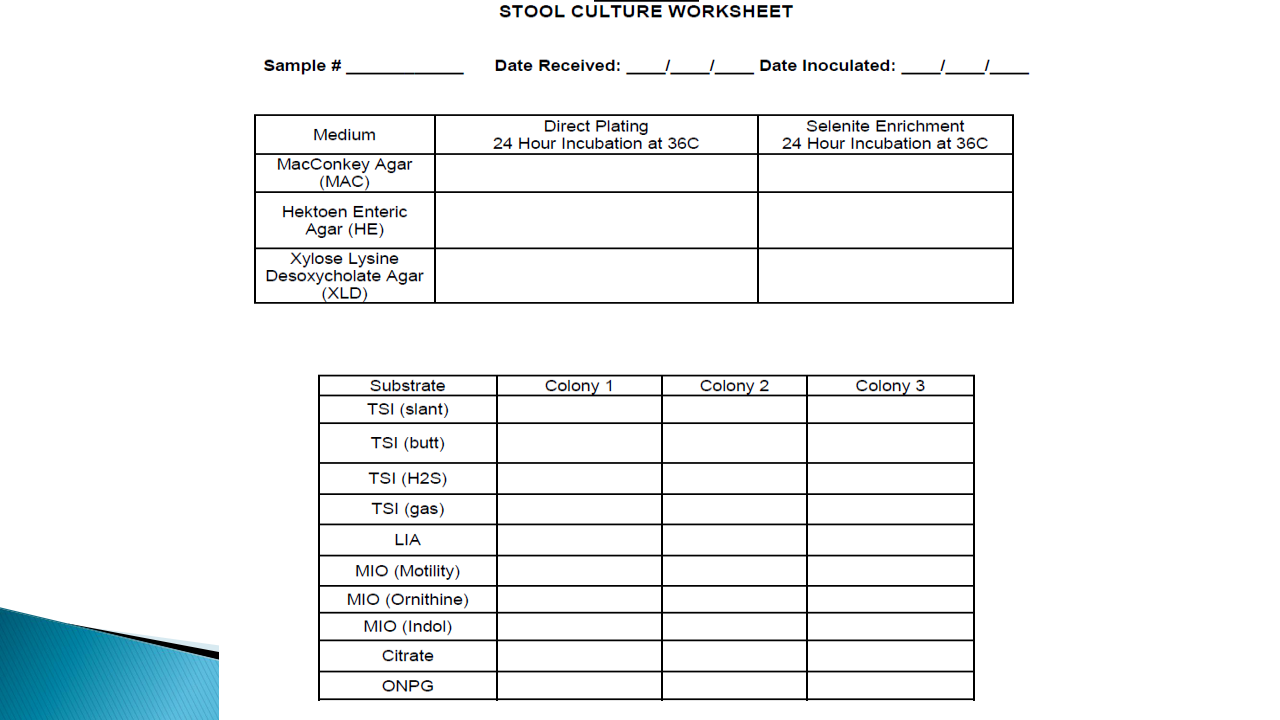 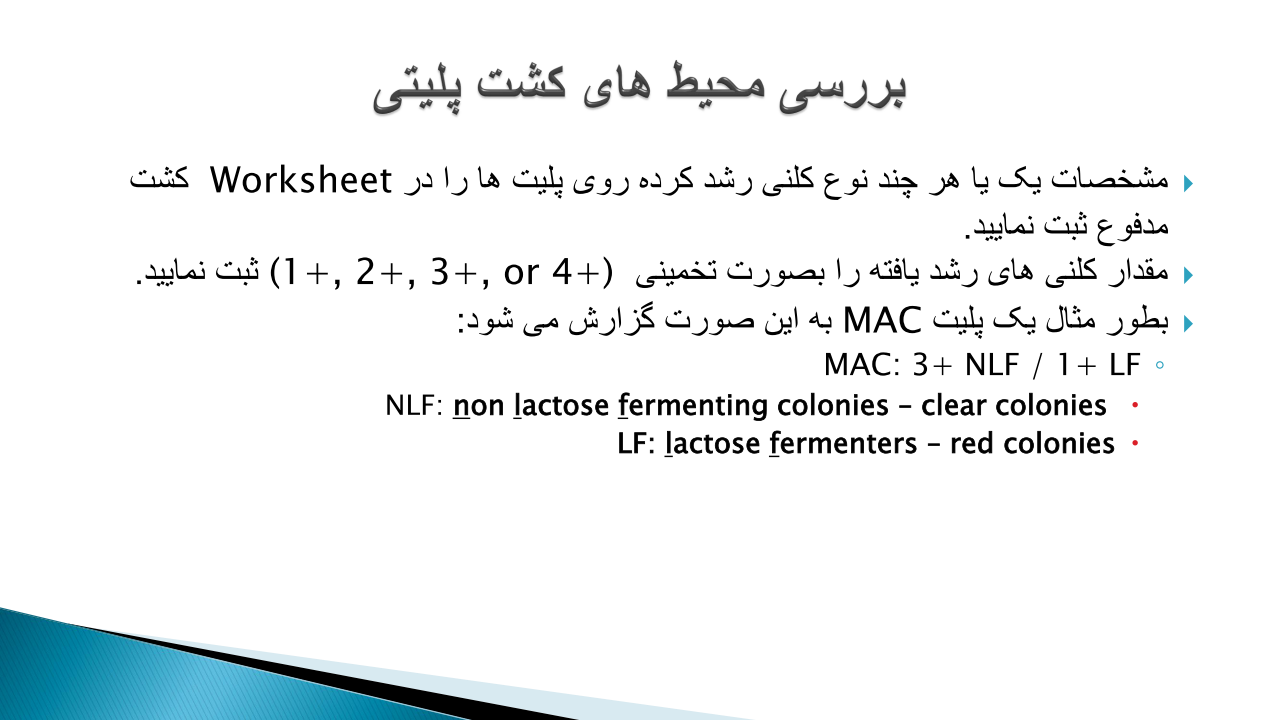 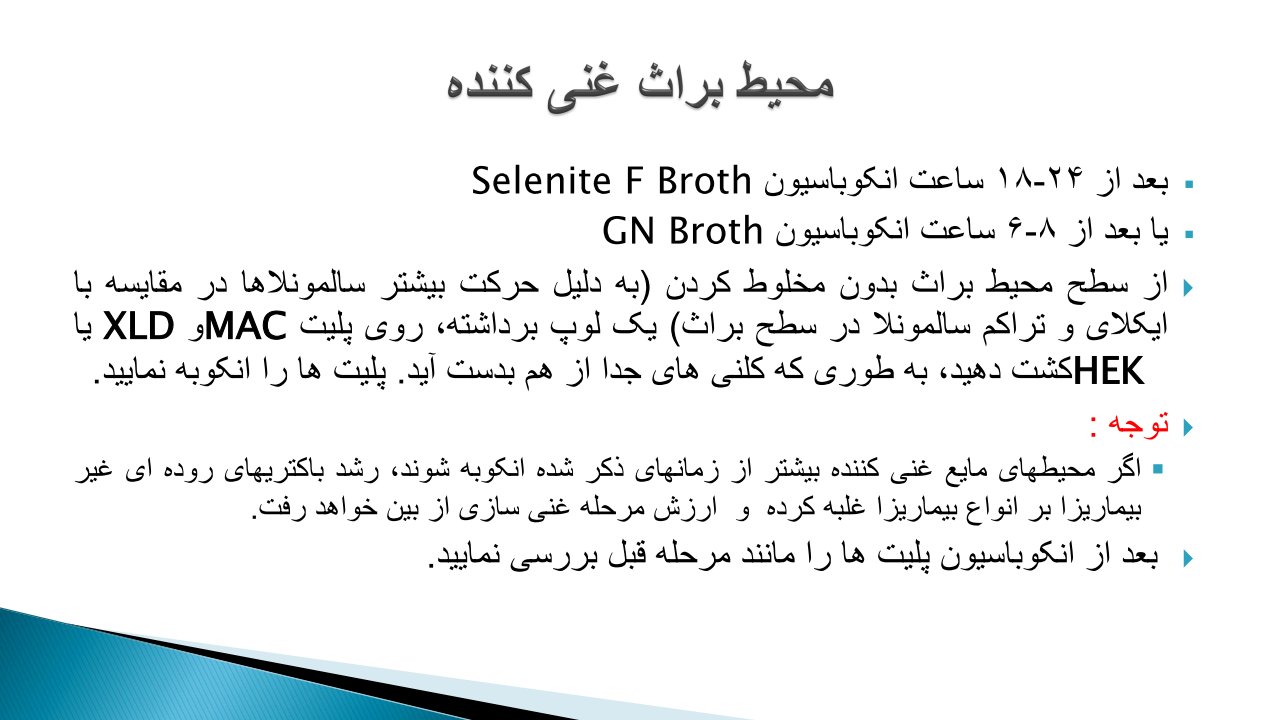 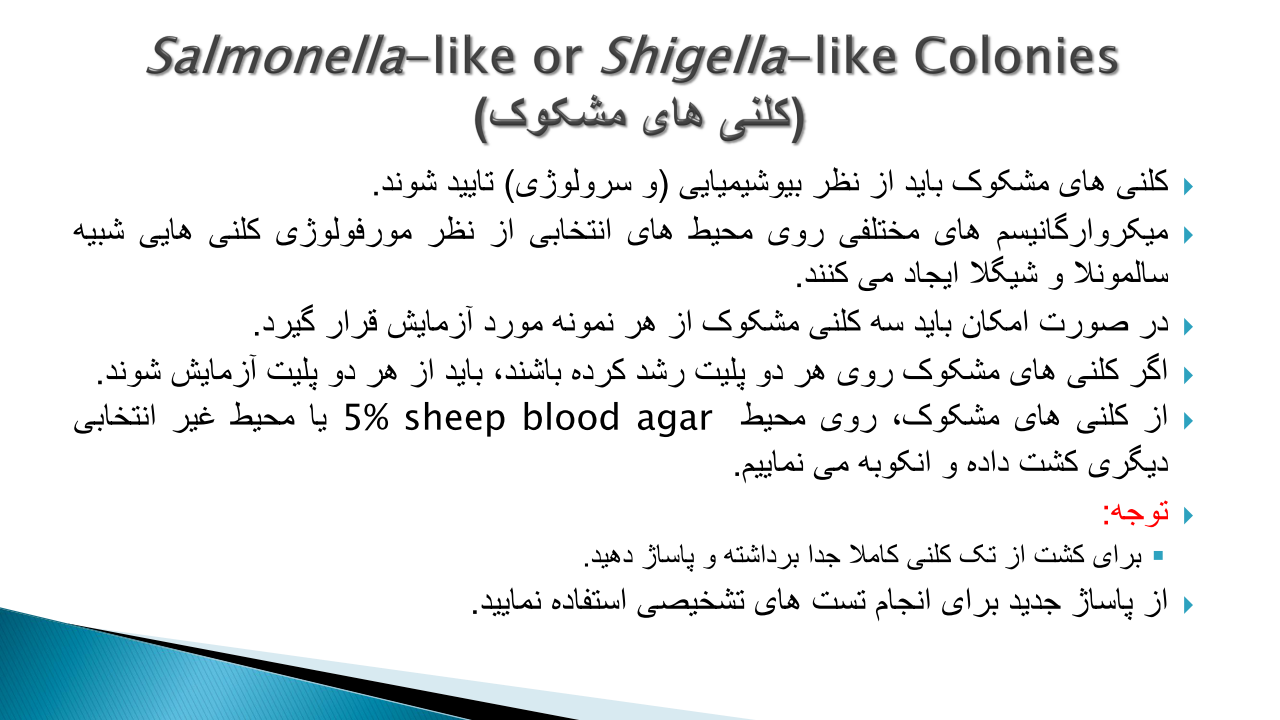 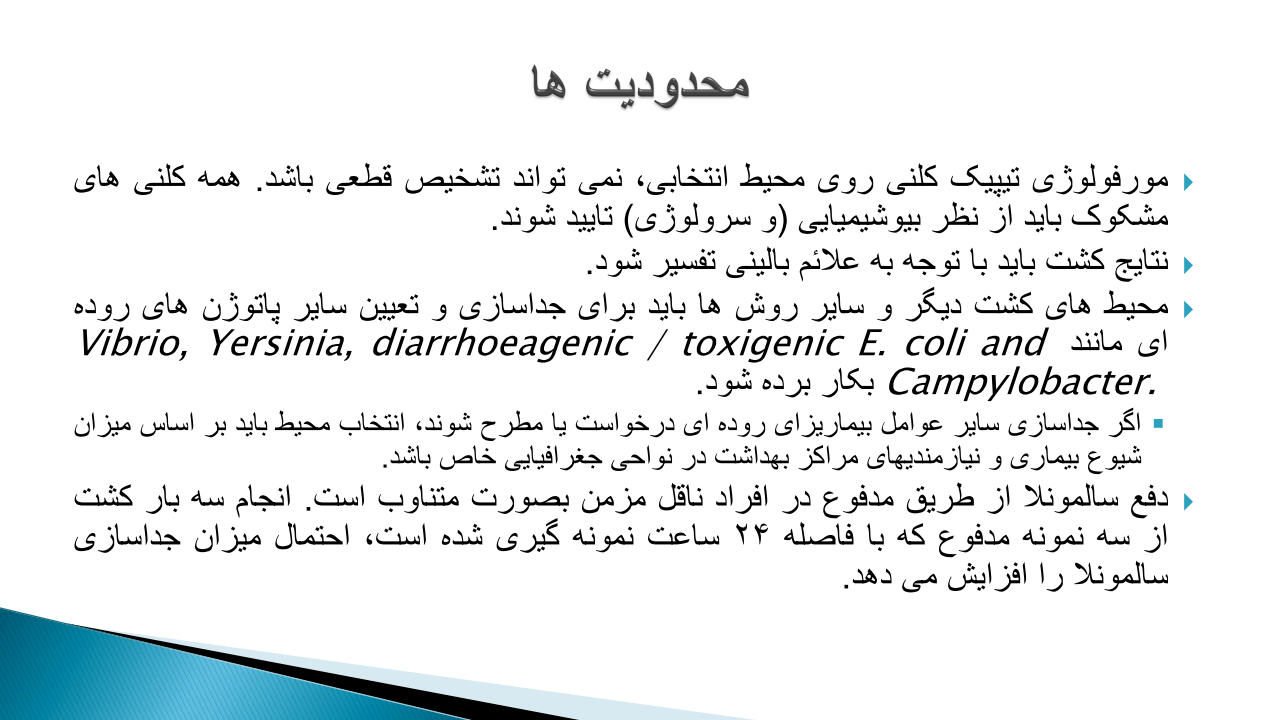 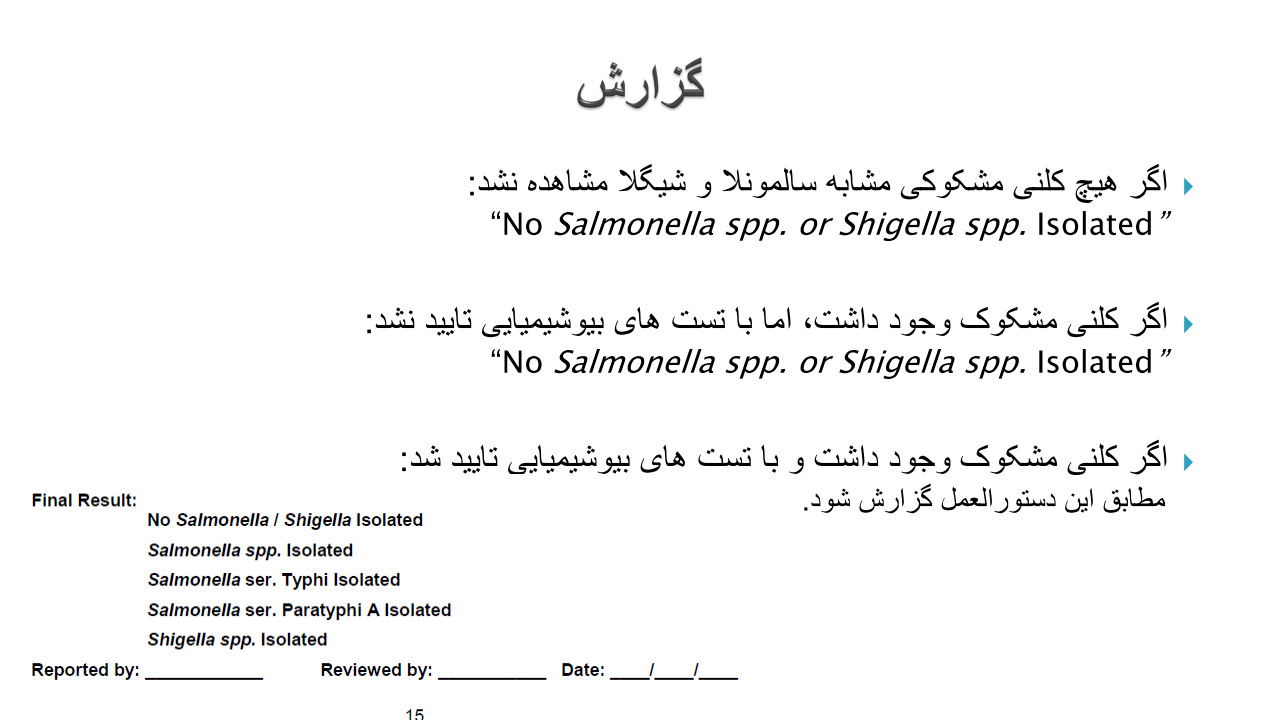 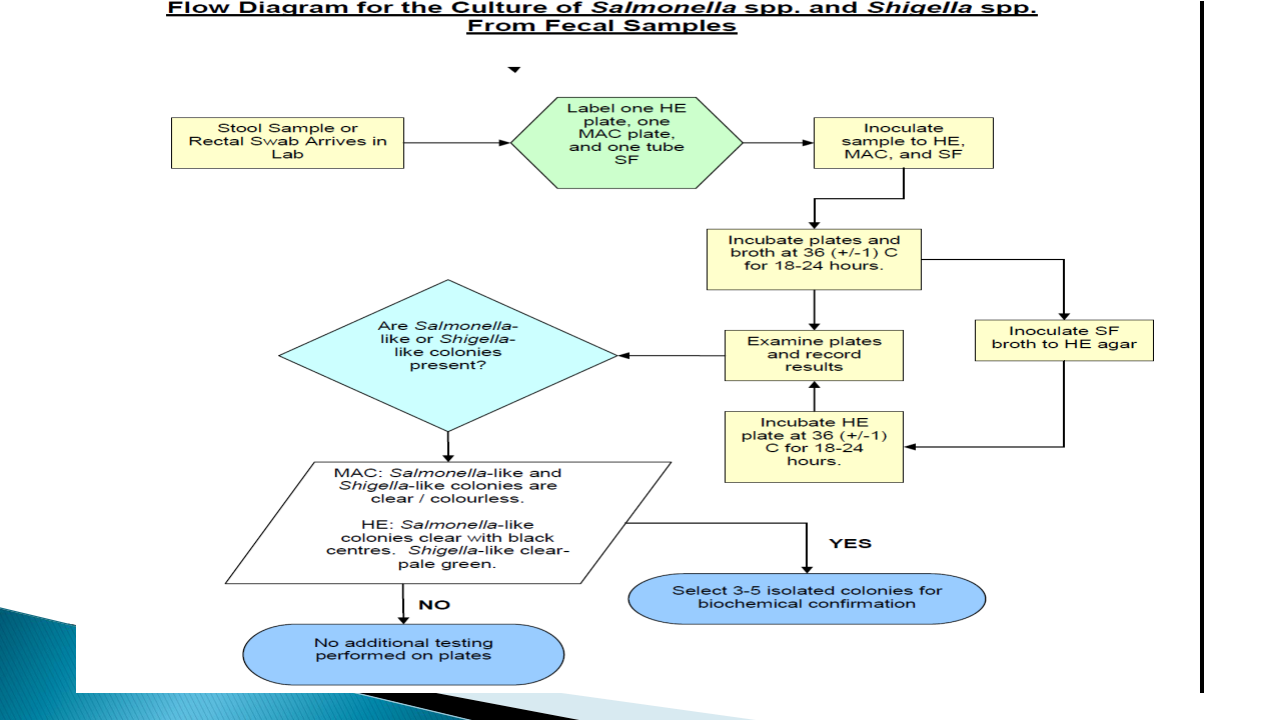 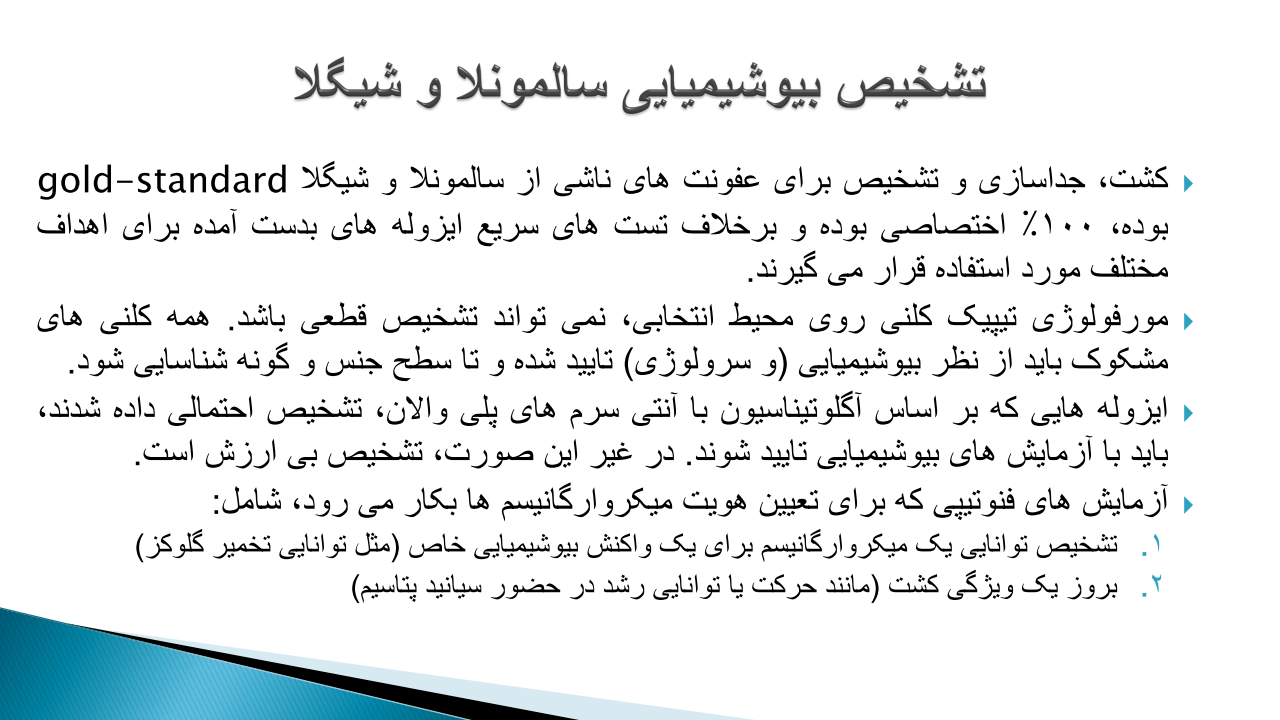 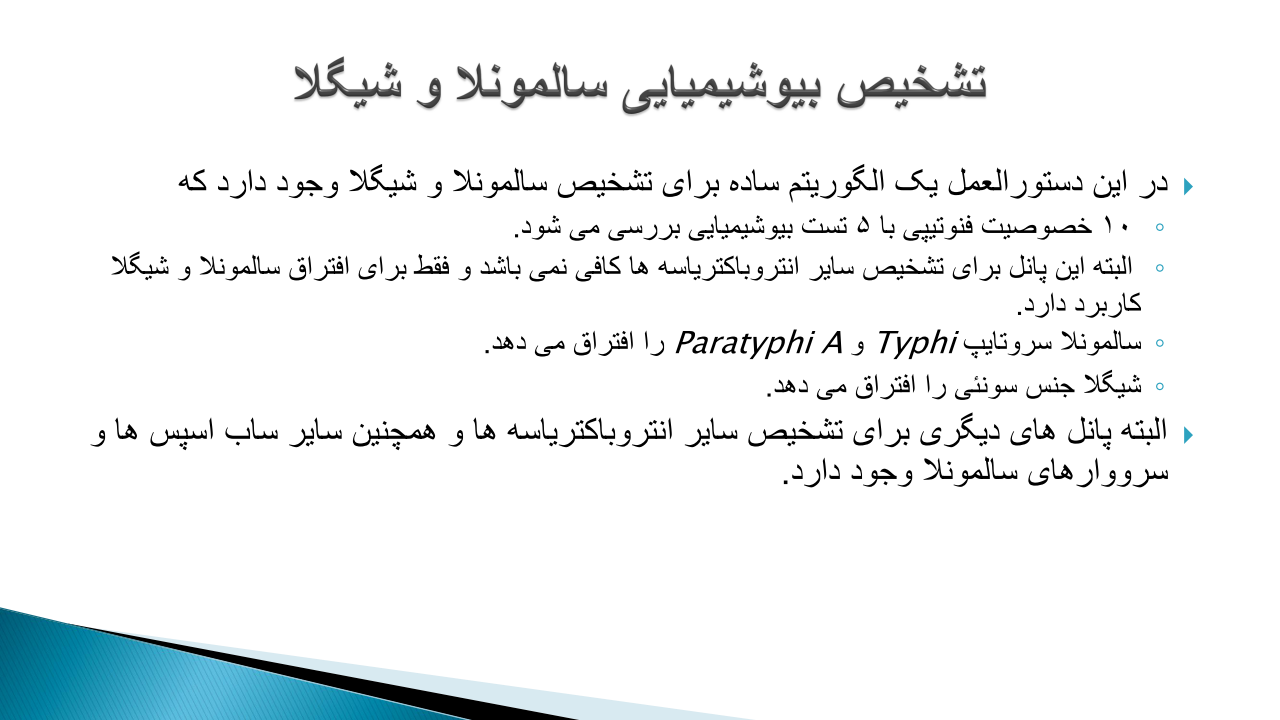 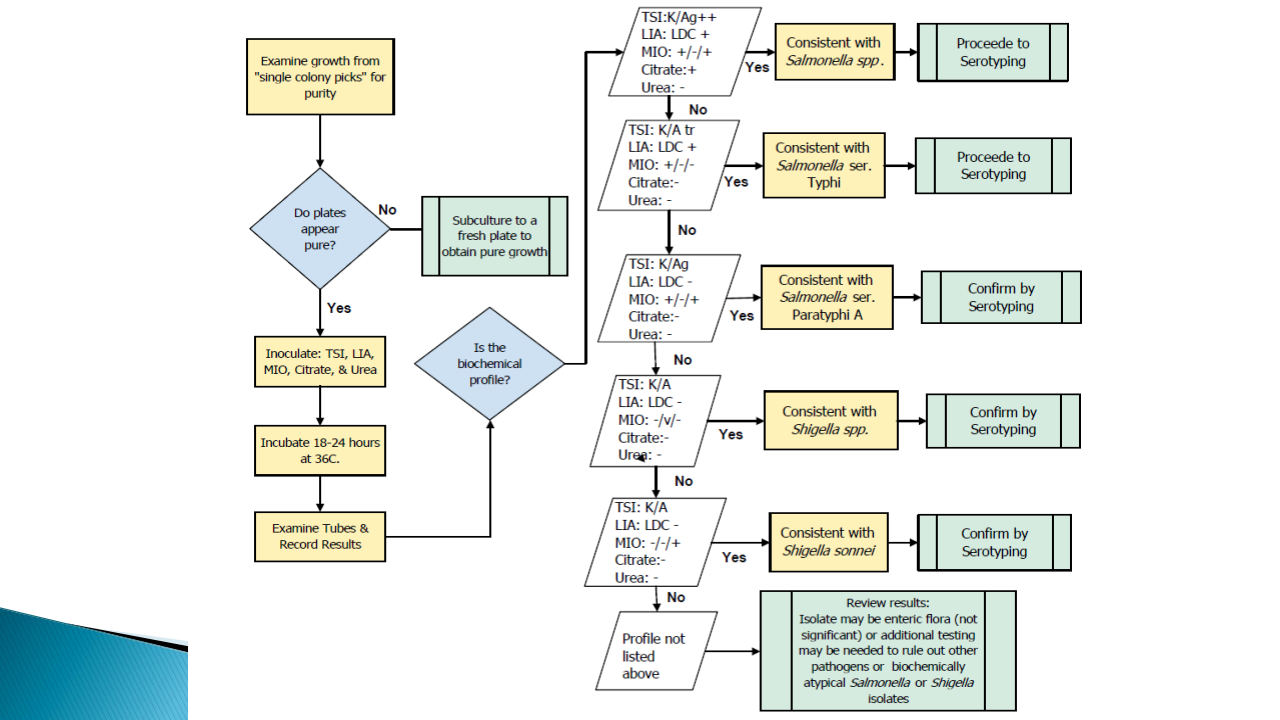 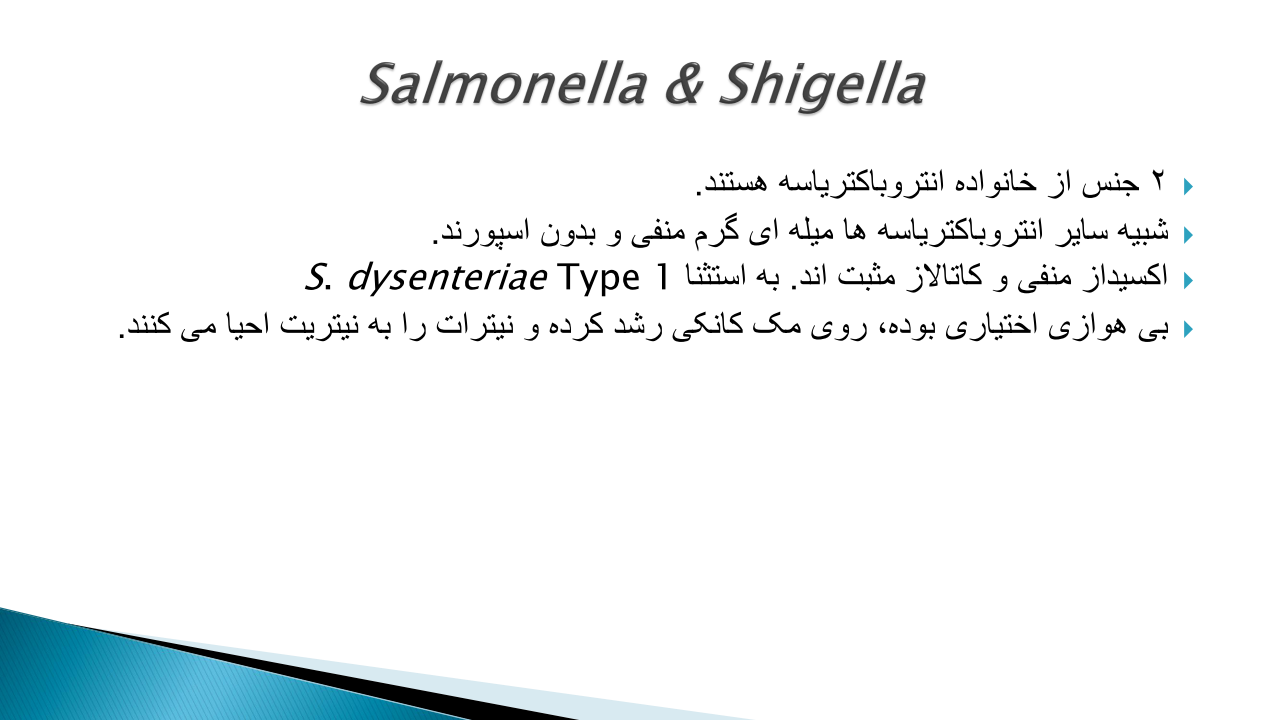 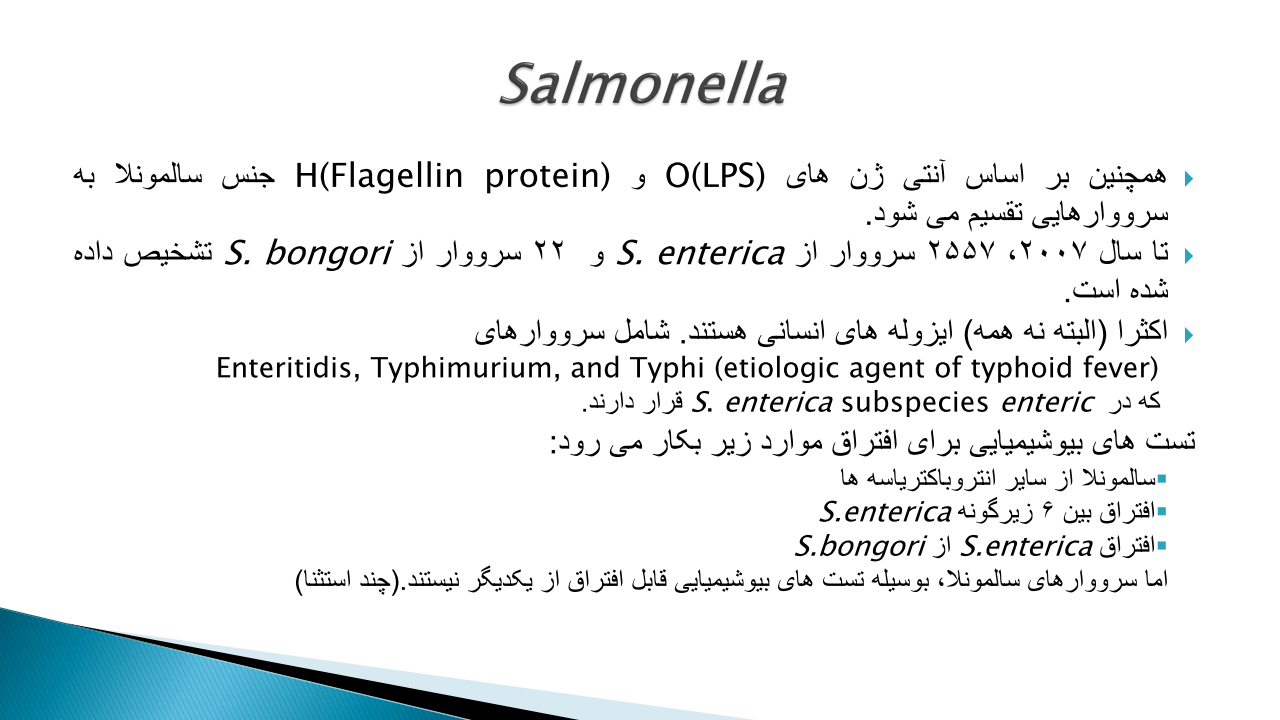 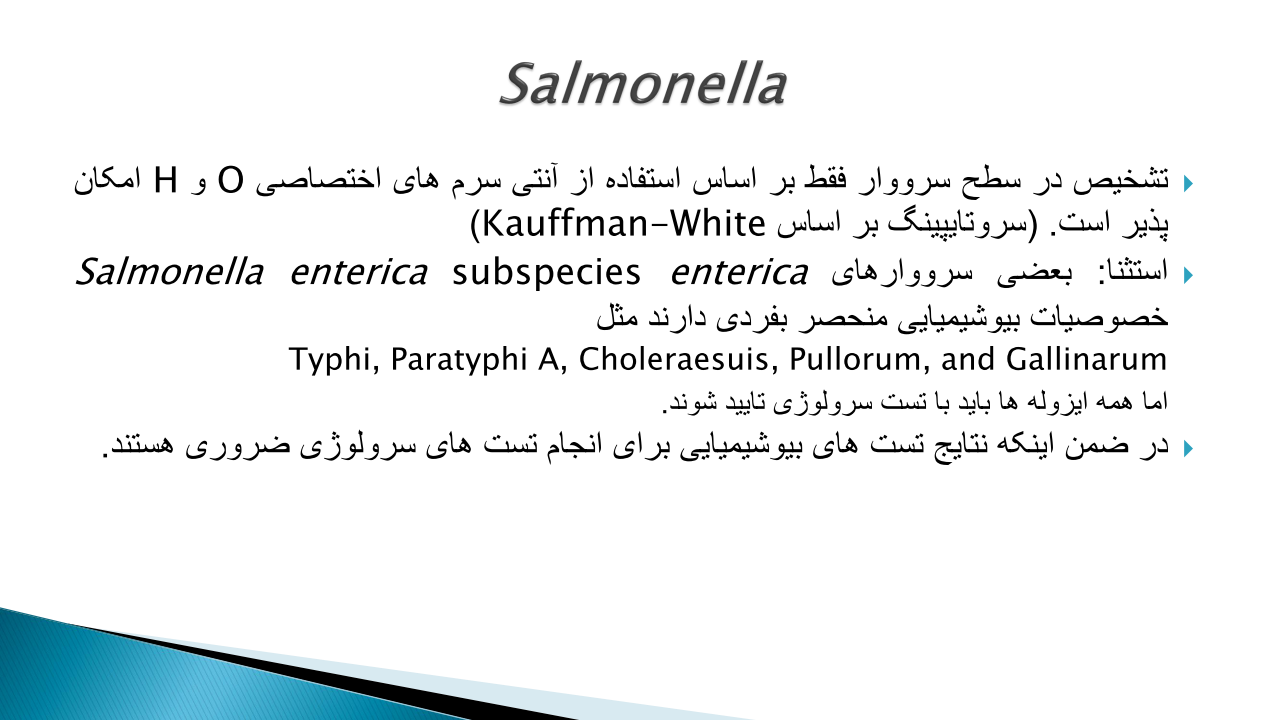 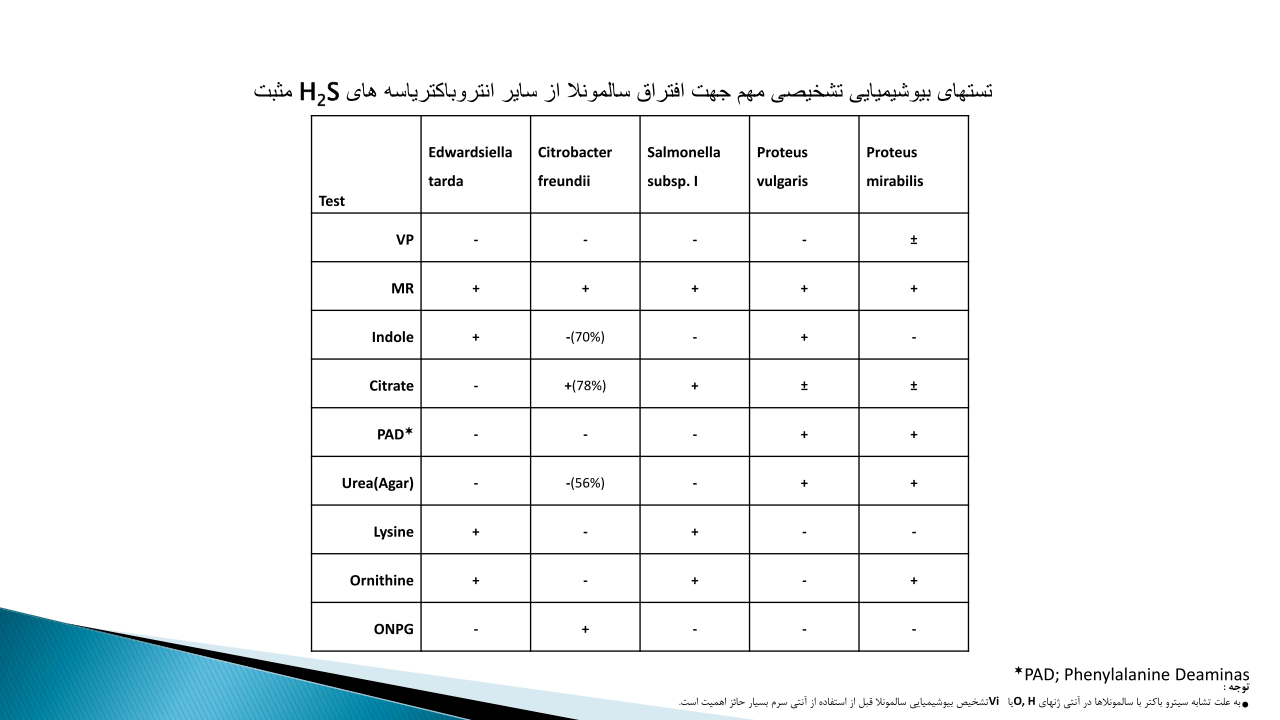 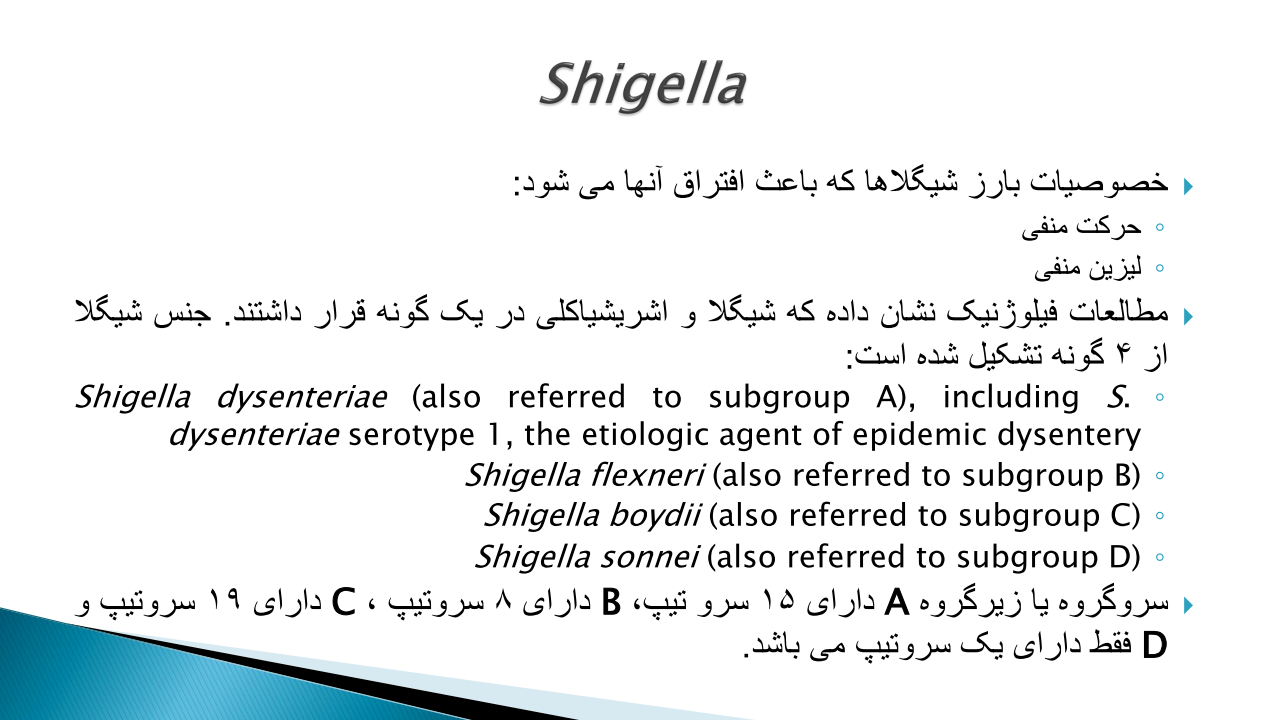 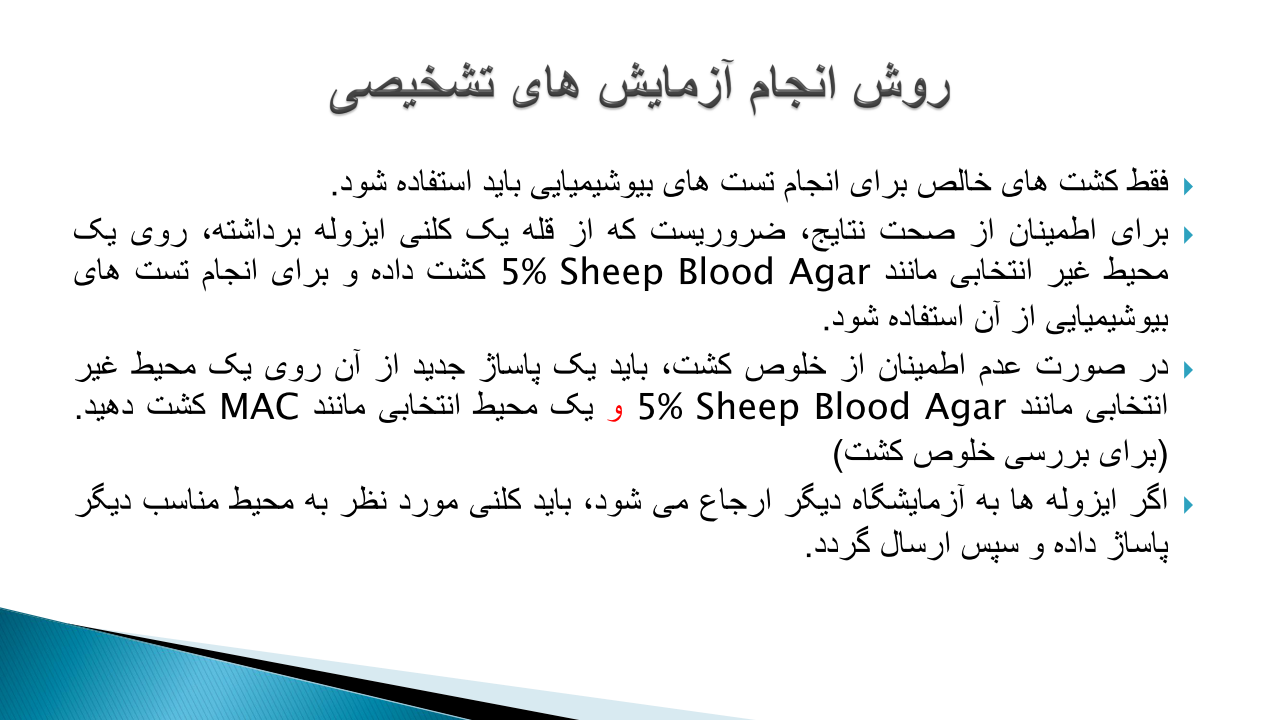 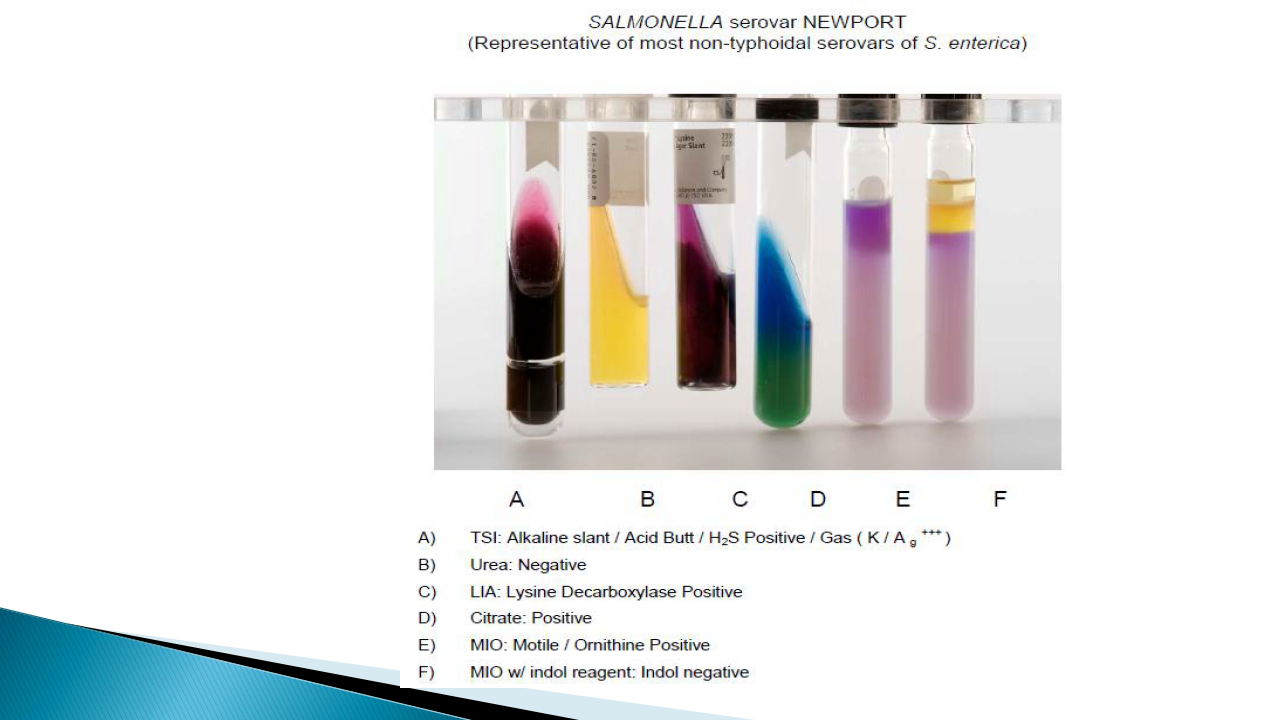 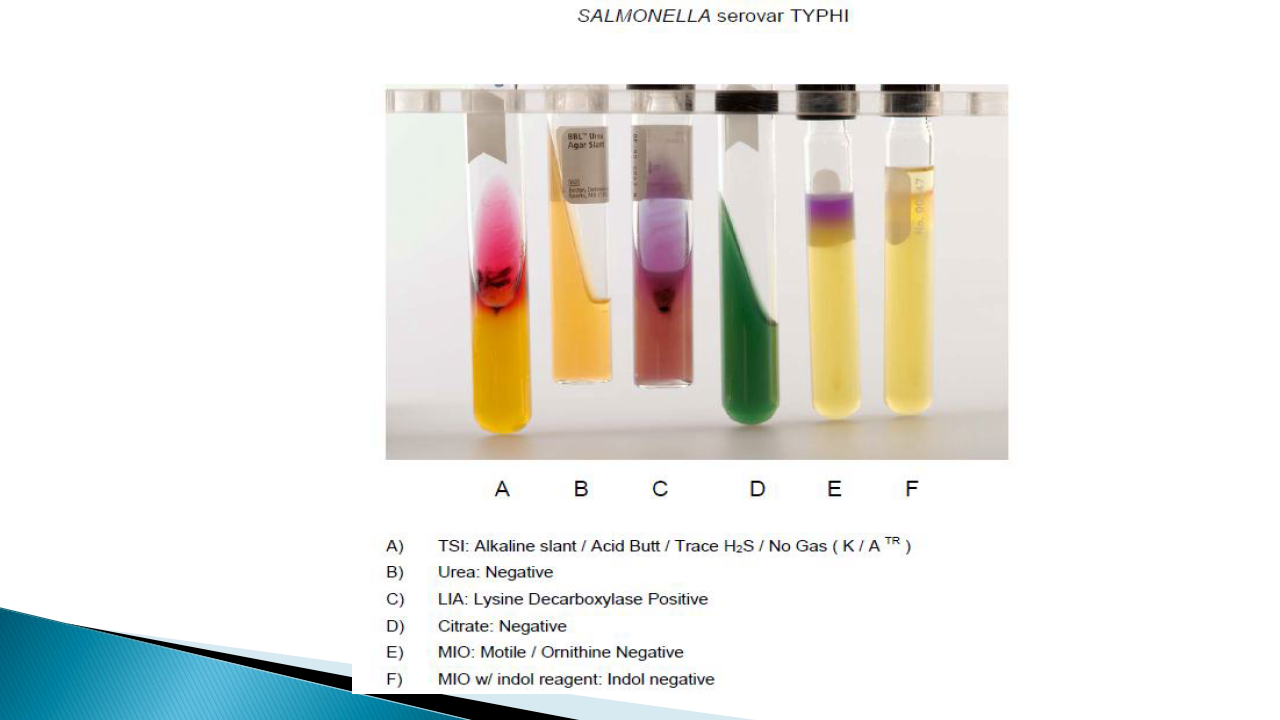 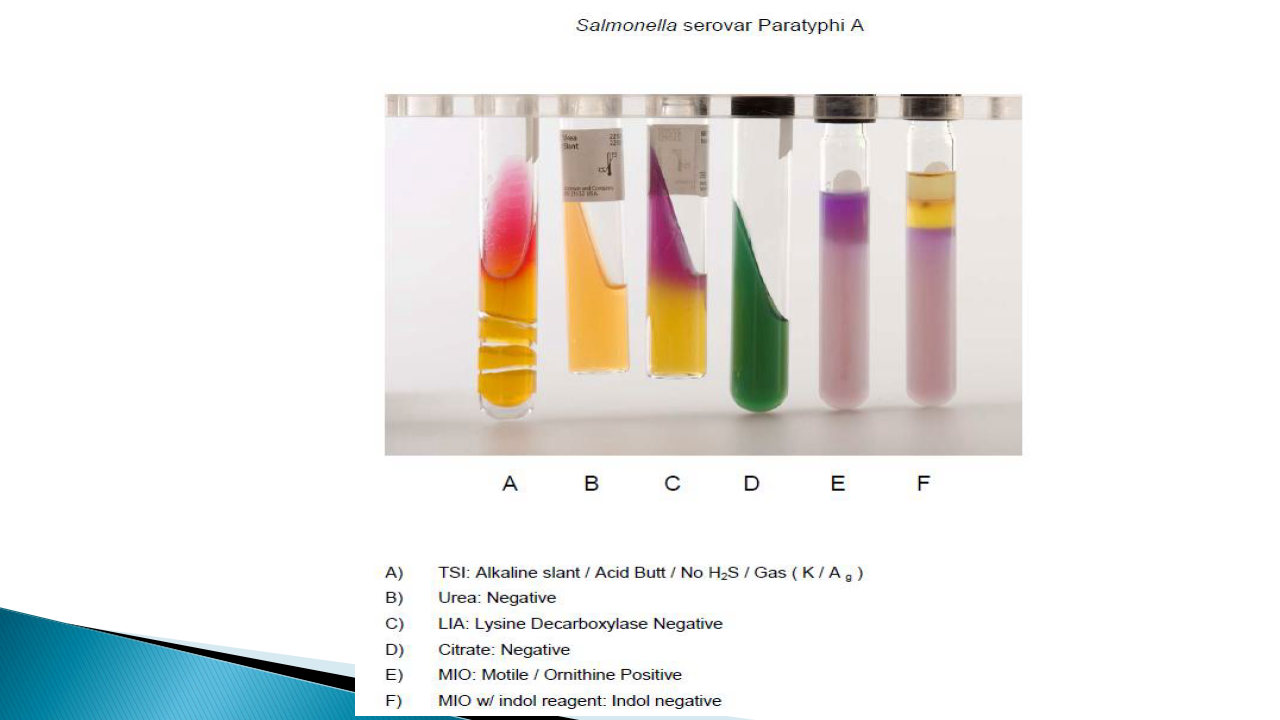 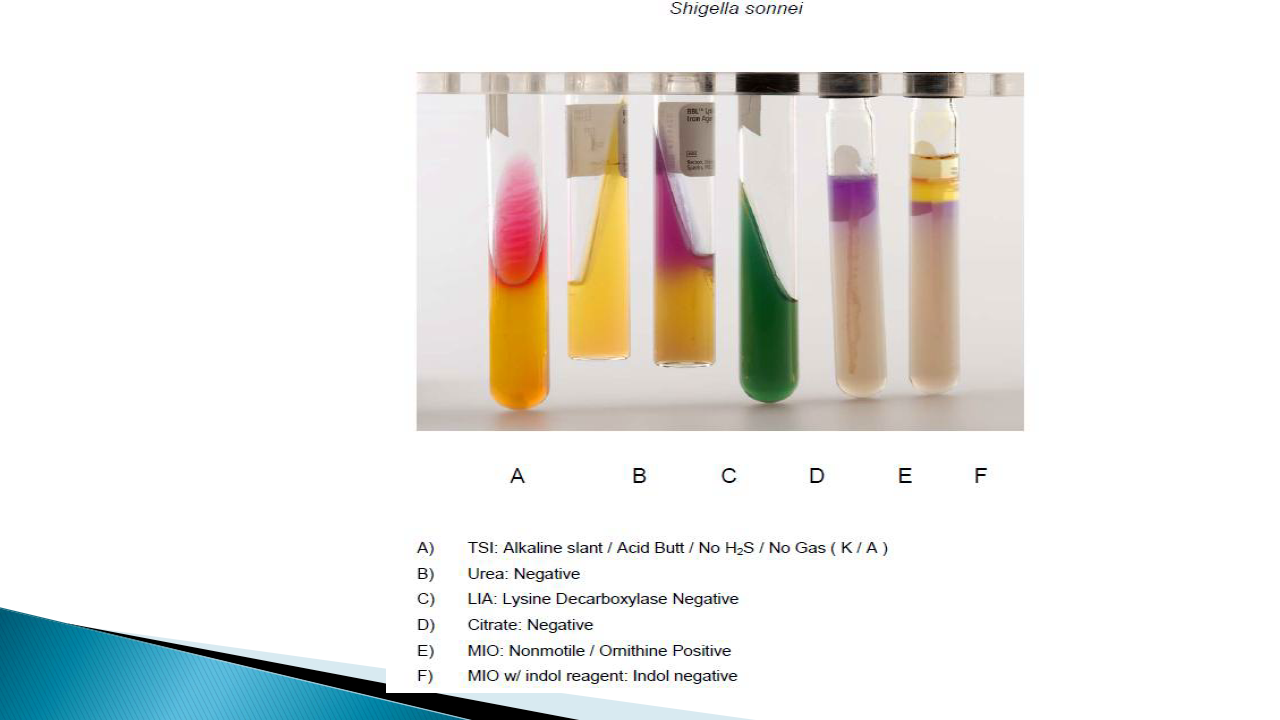 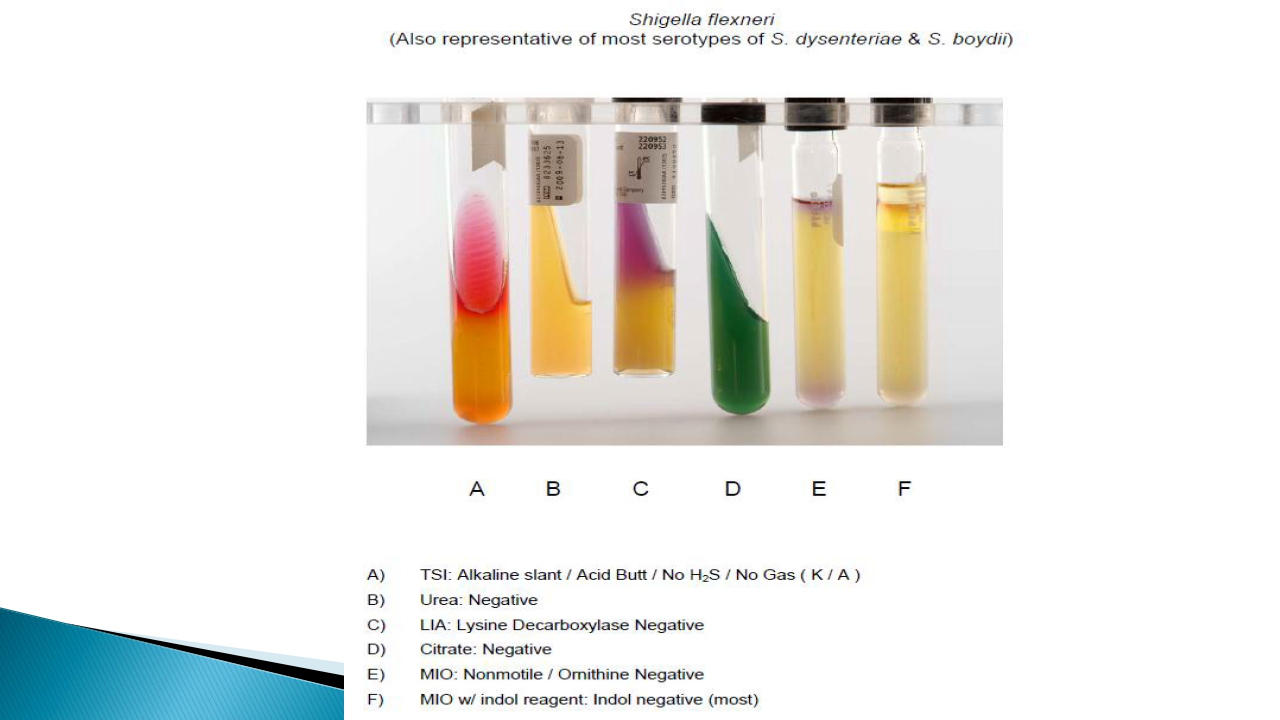 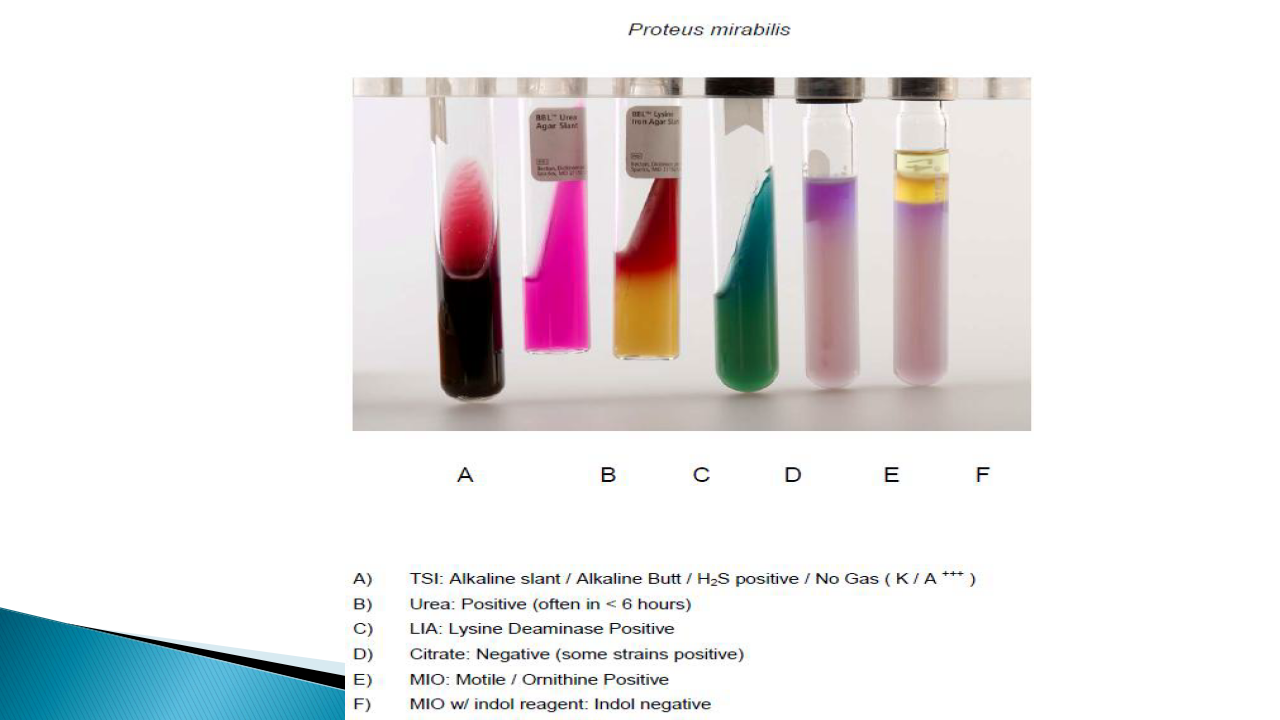 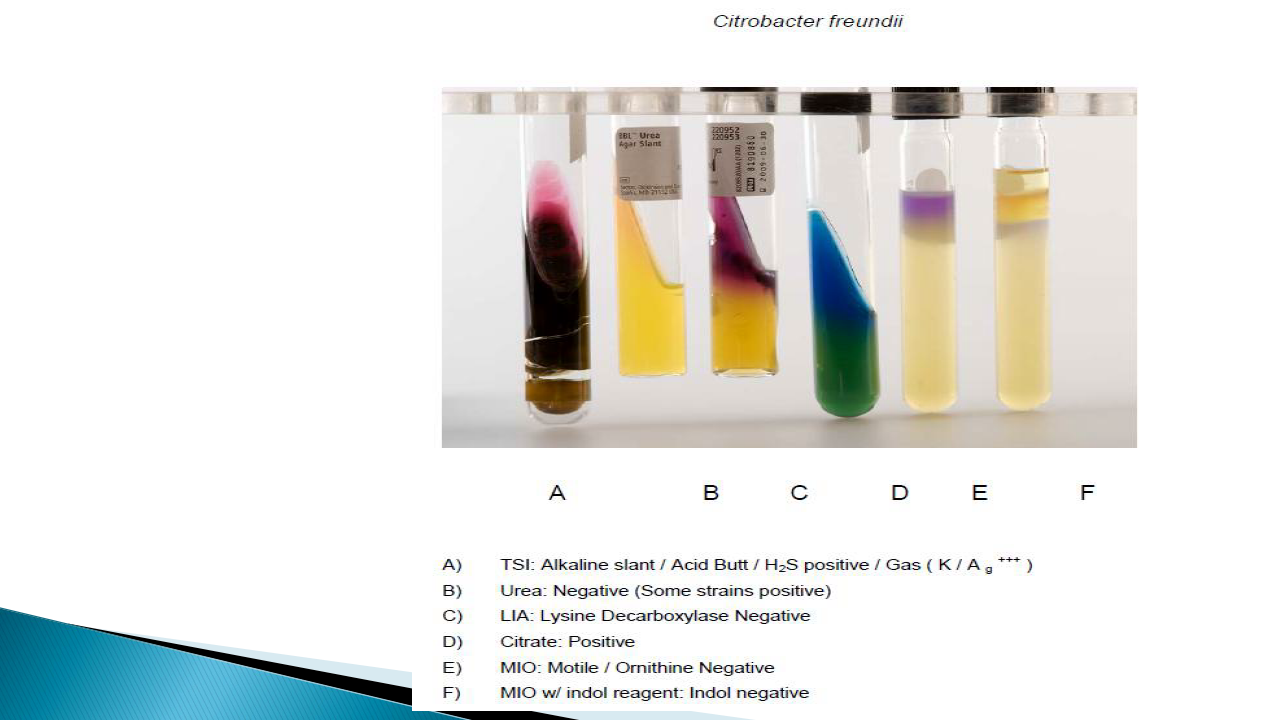 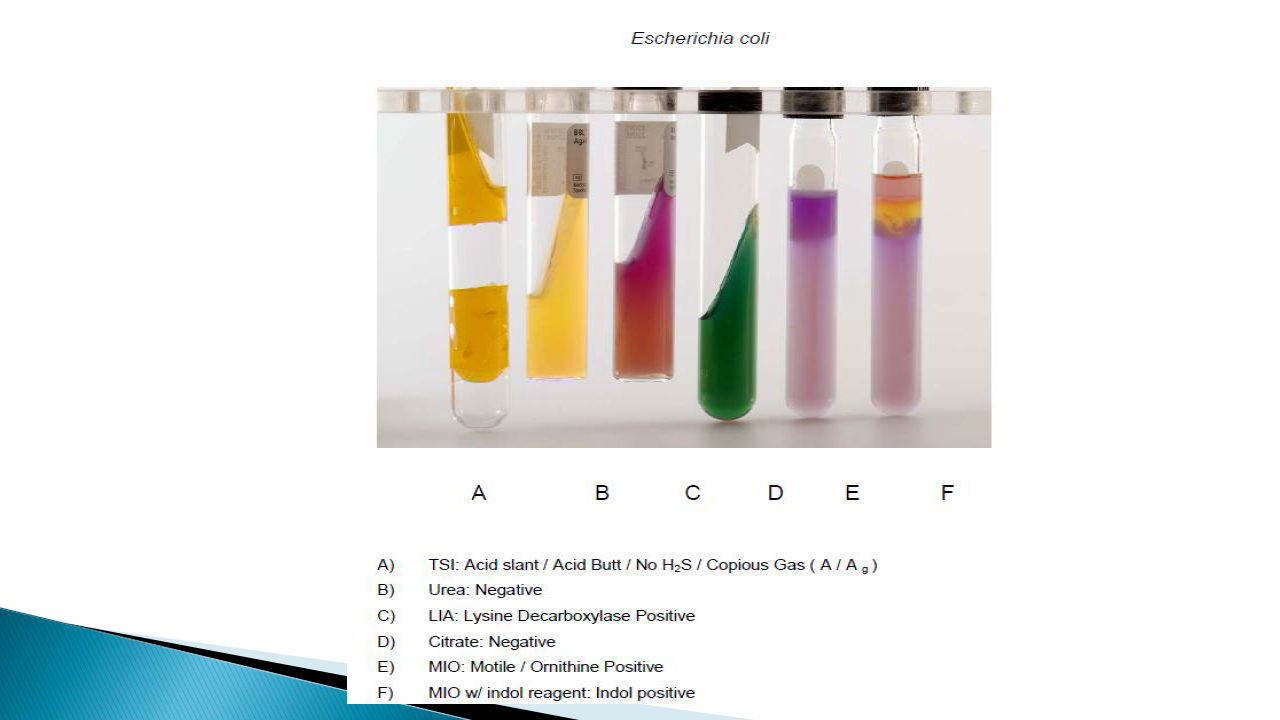 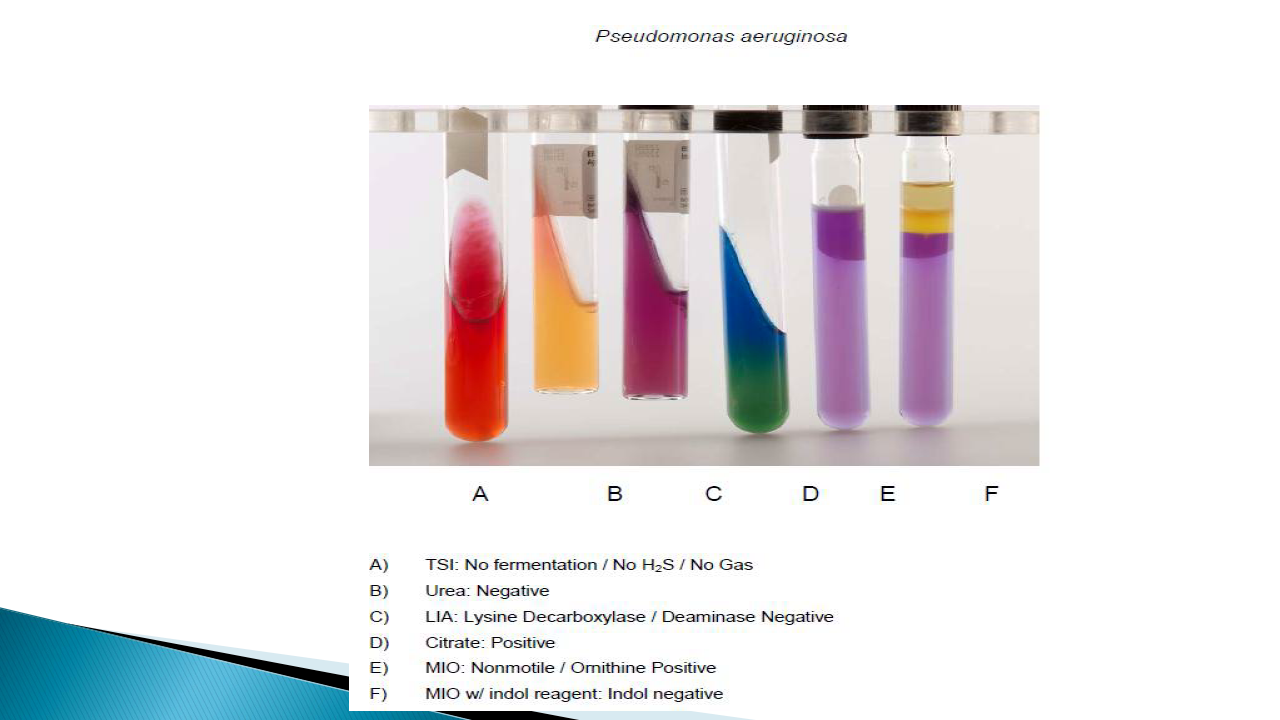 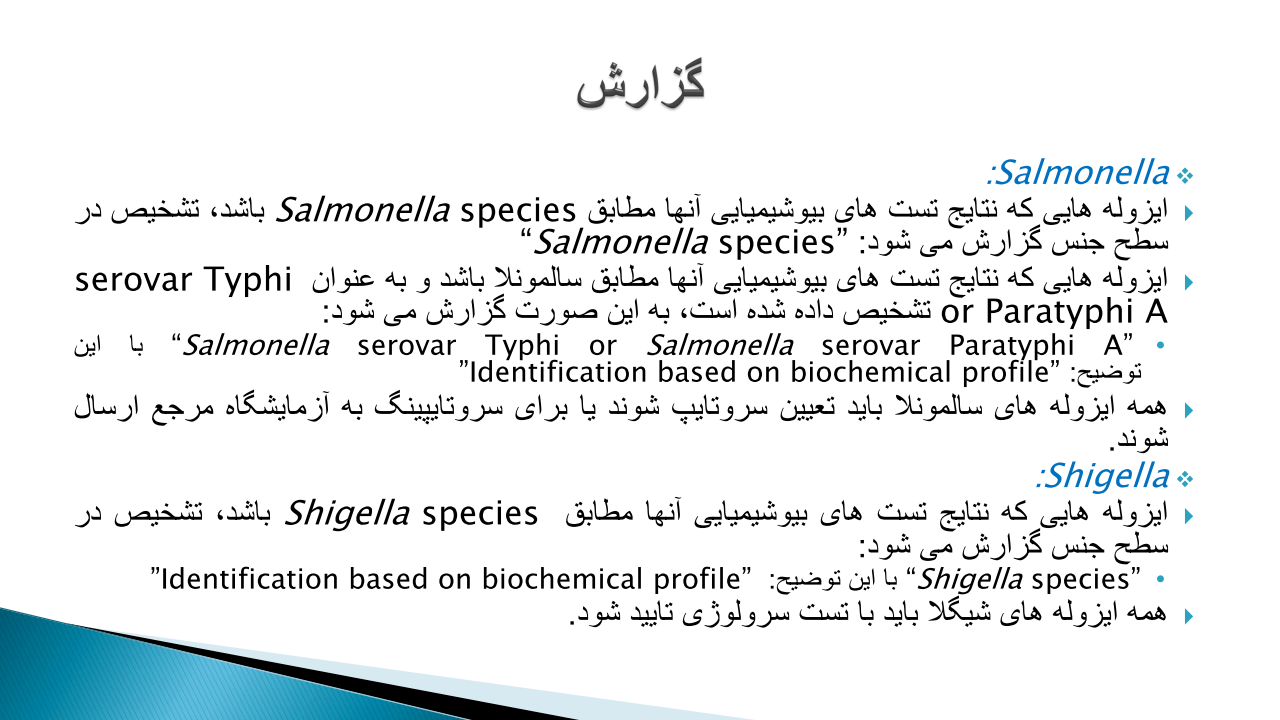 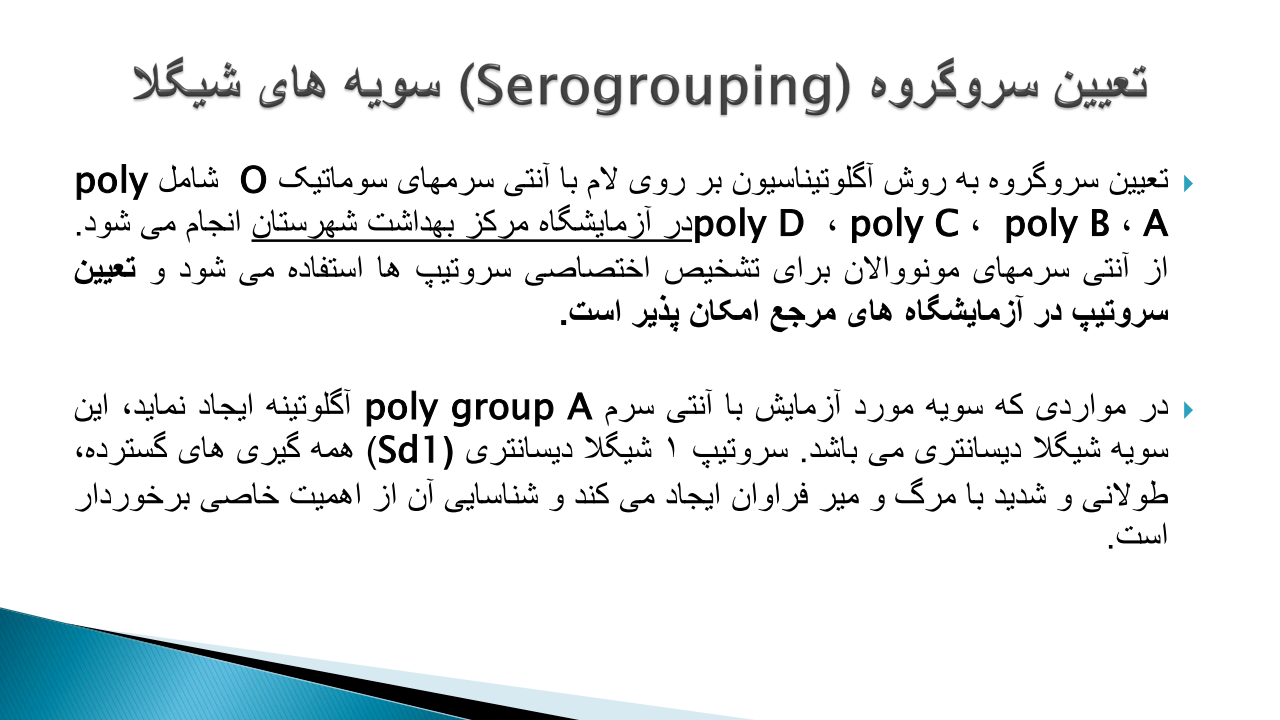 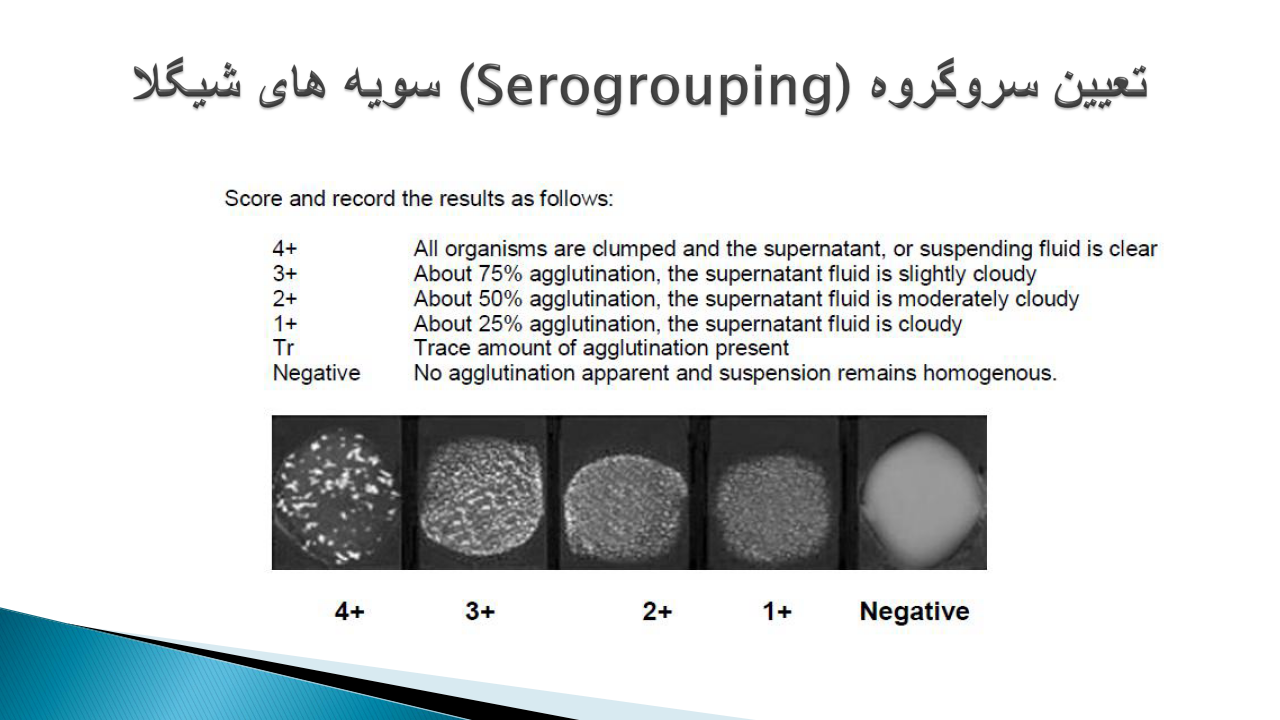 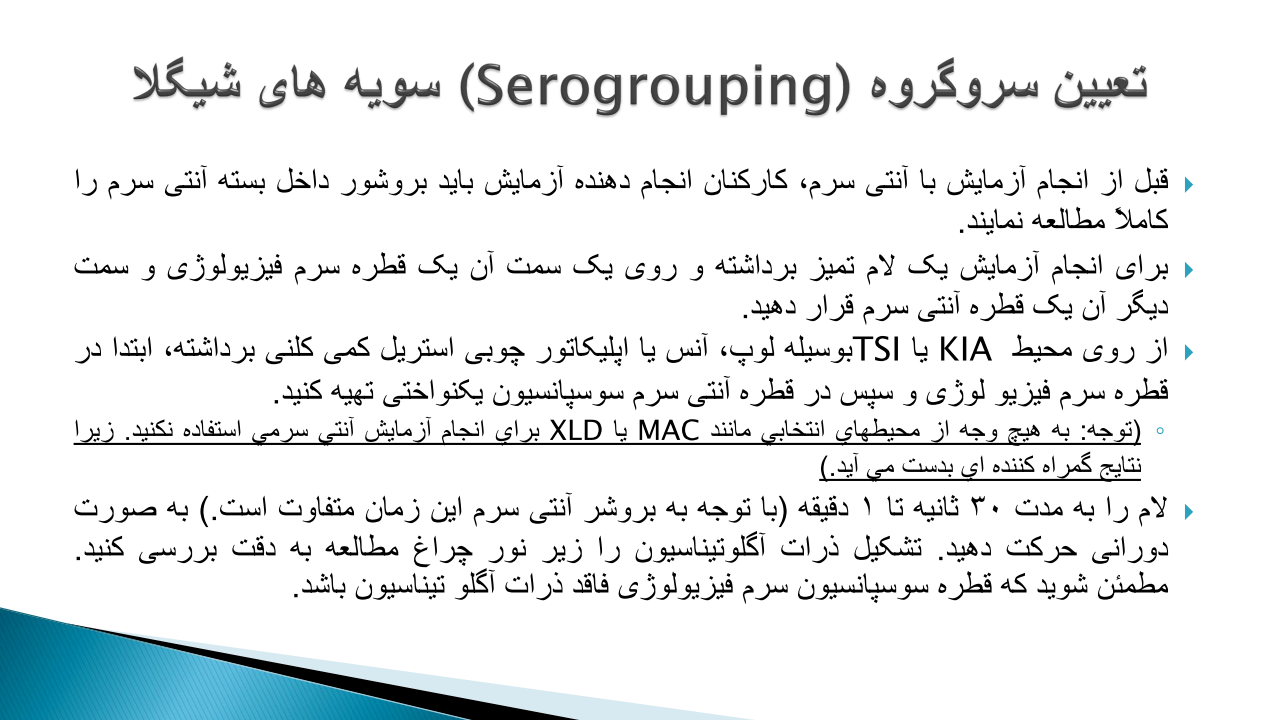 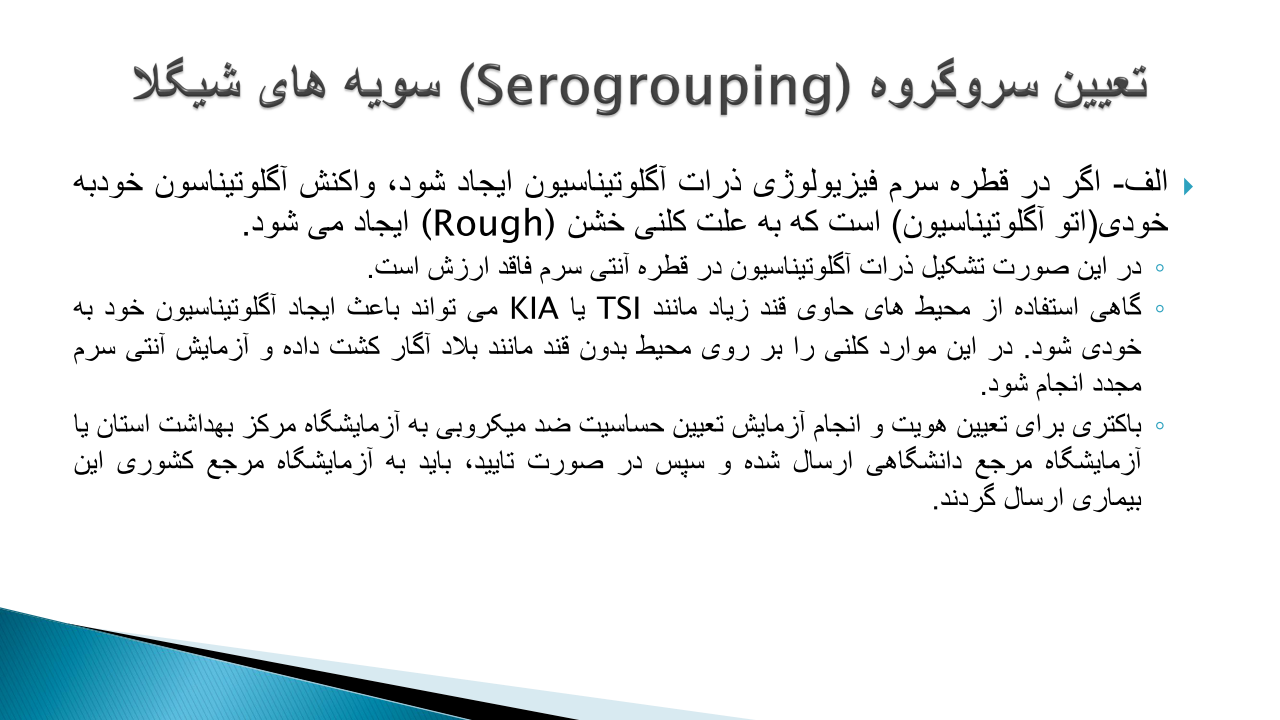 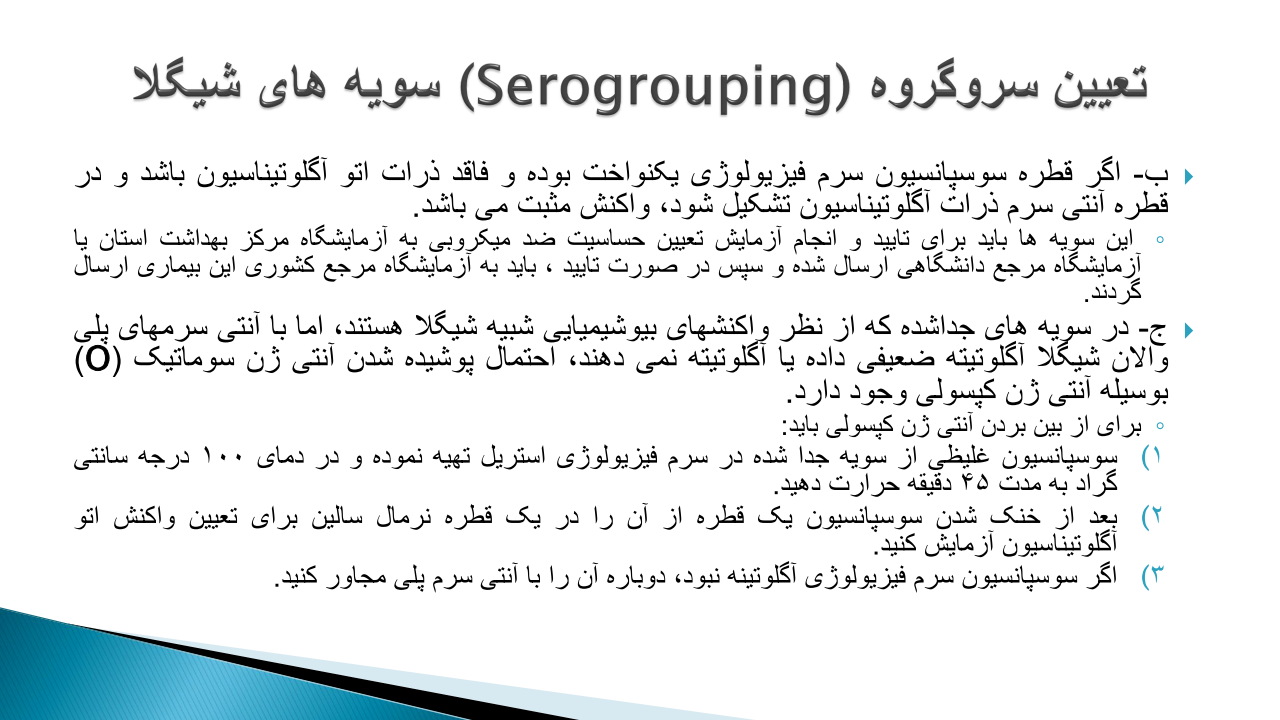 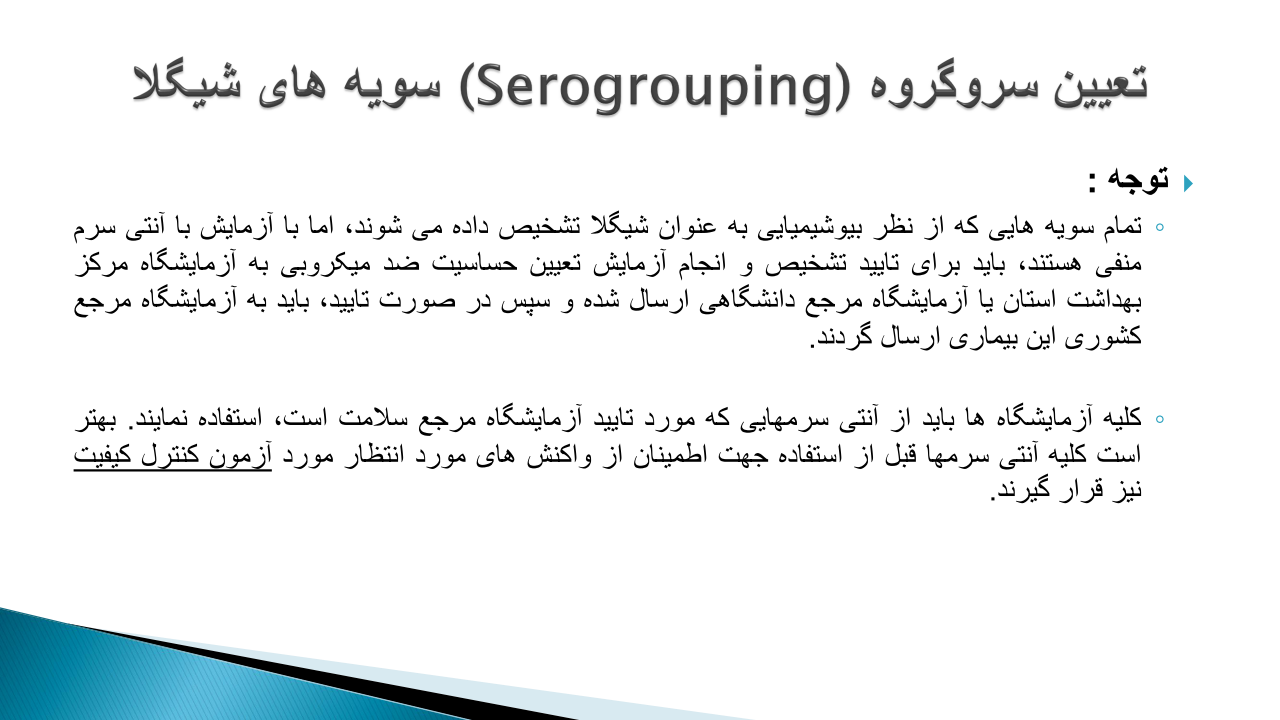 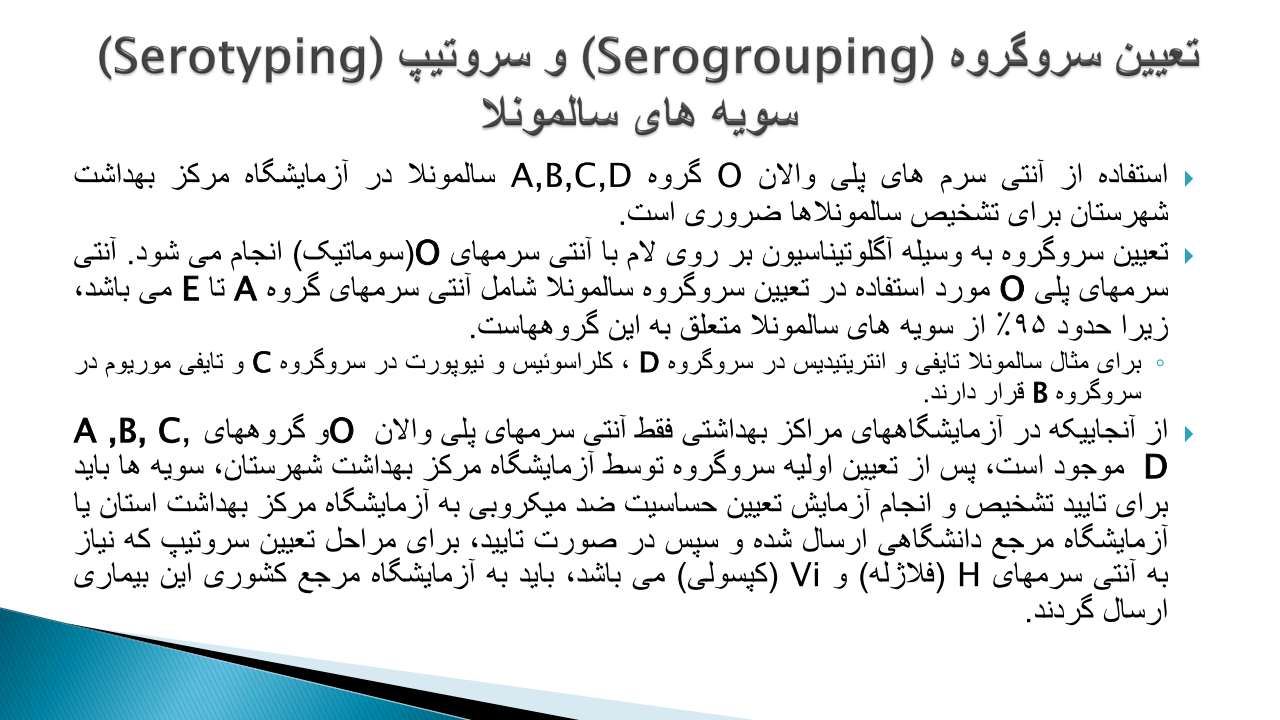 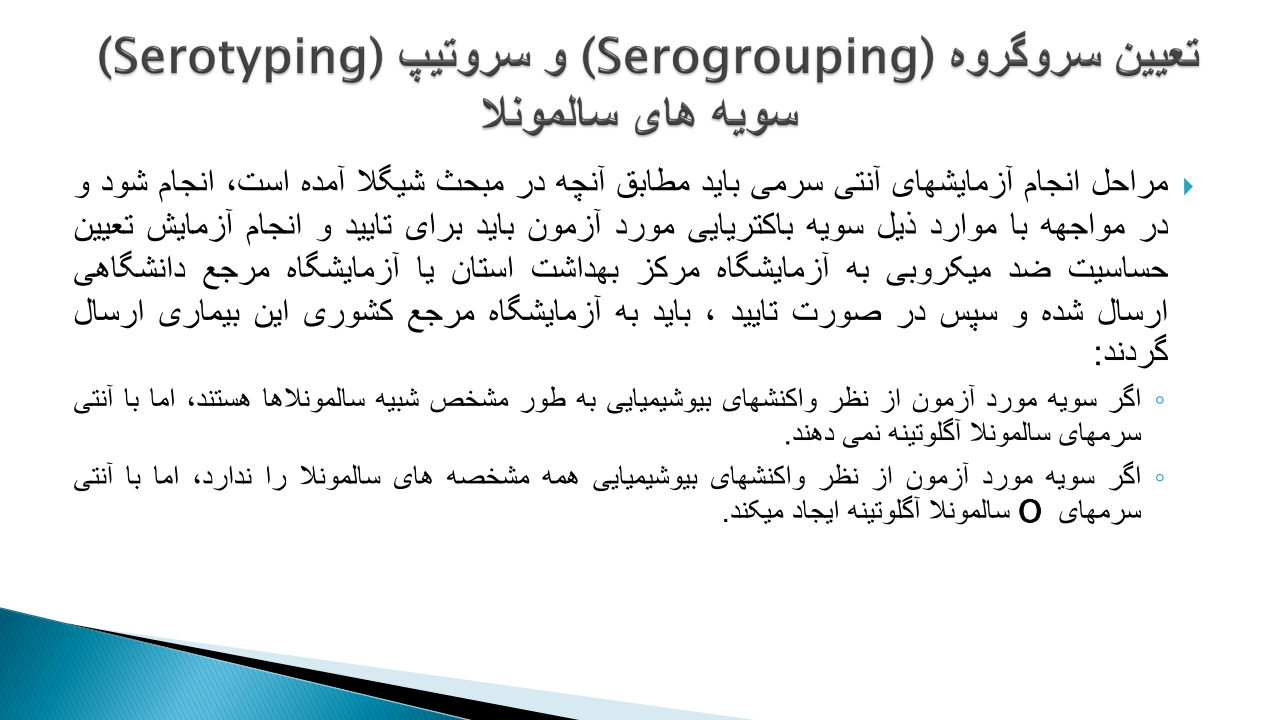 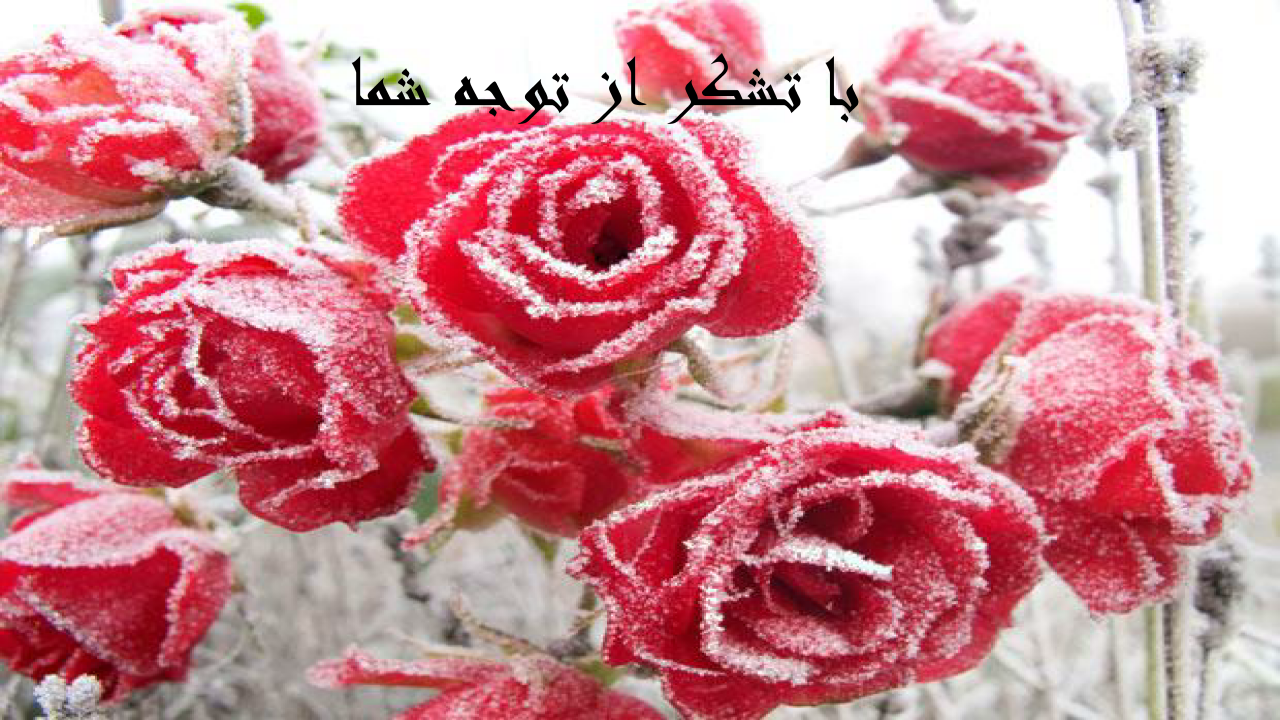